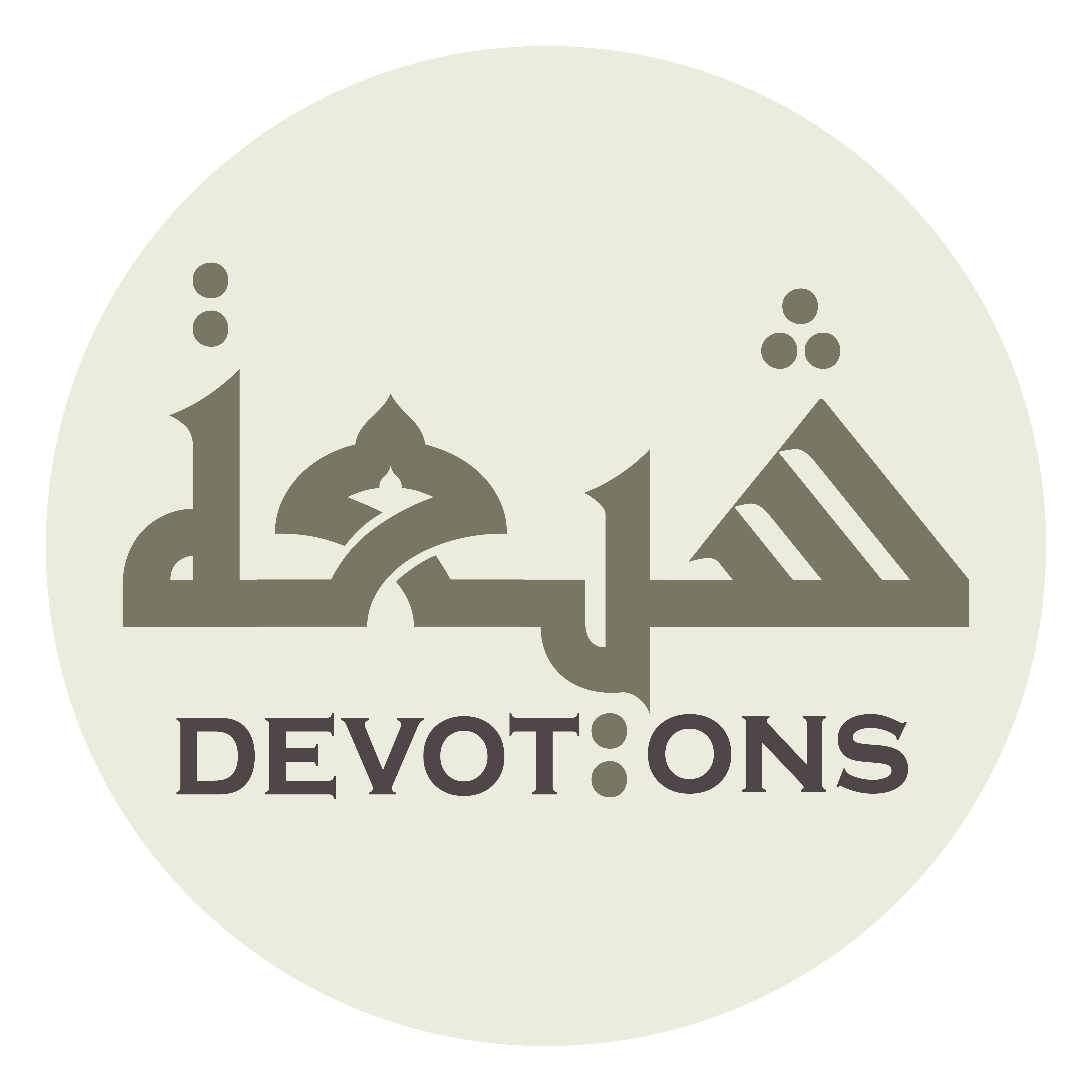 Dua 60 - Sahifat Sajjadiyyah
اِلٰهِيْ اِنَّهُ
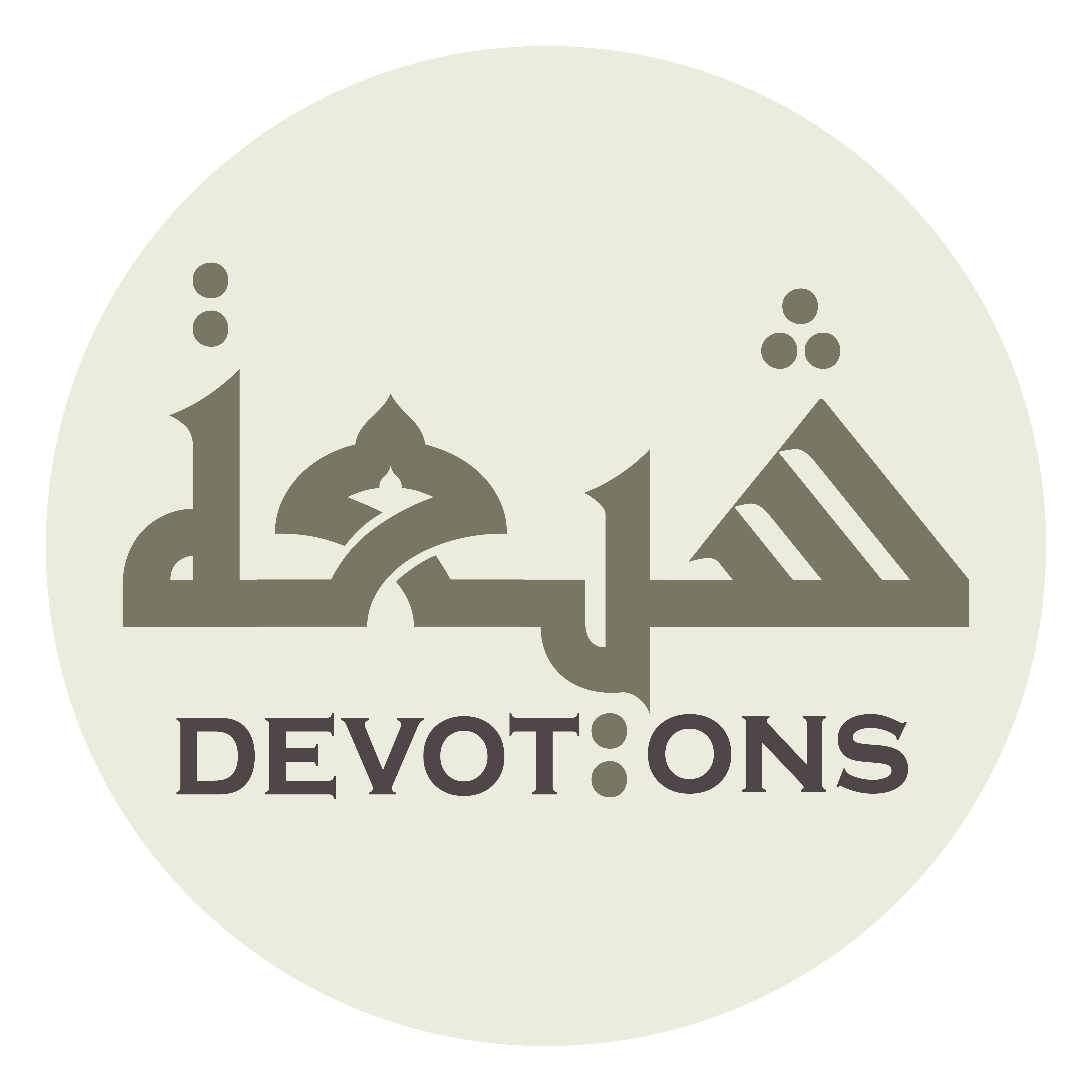 اَللَّهُمَّ صَلِّ عَلَى مُحَمَّدٍ وَ آلِ مُحَمَّدٍ

allāhumma ṣalli `alā muḥammadin wa āli muḥammad

O' Allāh send Your blessings on Muhammad and the family of Muhammad.
Dua 60 - Sahifat Sajjadiyyah
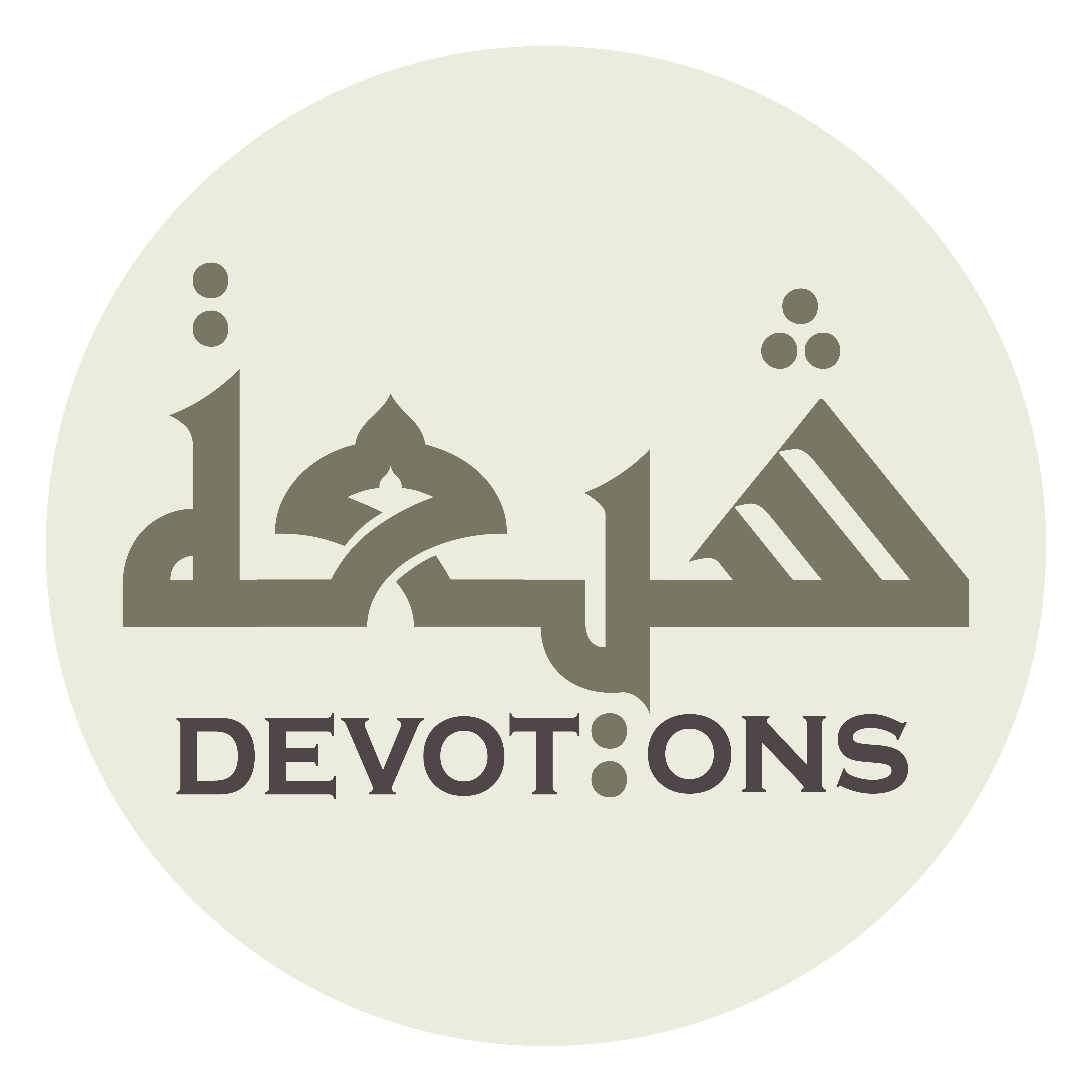 بِسْمِ اللَّـهِ الرَّحْمَـٰنِ الرَّحِيمِ

bismillāhir raḥmānir raḥīm

In the Name of Allāh,the All-beneficent, the All-merciful.
Dua 60 - Sahifat Sajjadiyyah
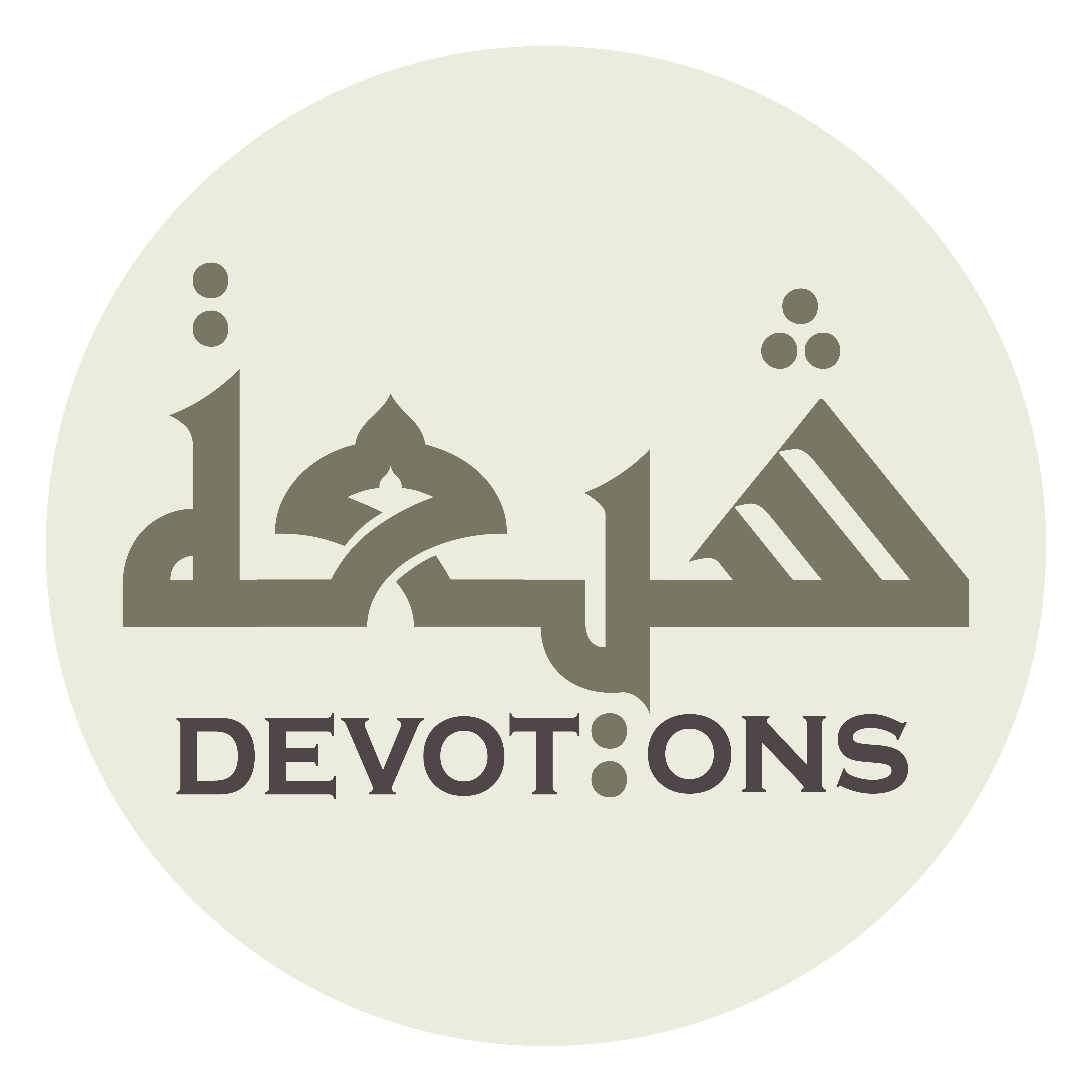 اِلٰهِيْ اِنَّهُ

ilāhī innah

My Allah,
Dua 60 - Sahifat Sajjadiyyah
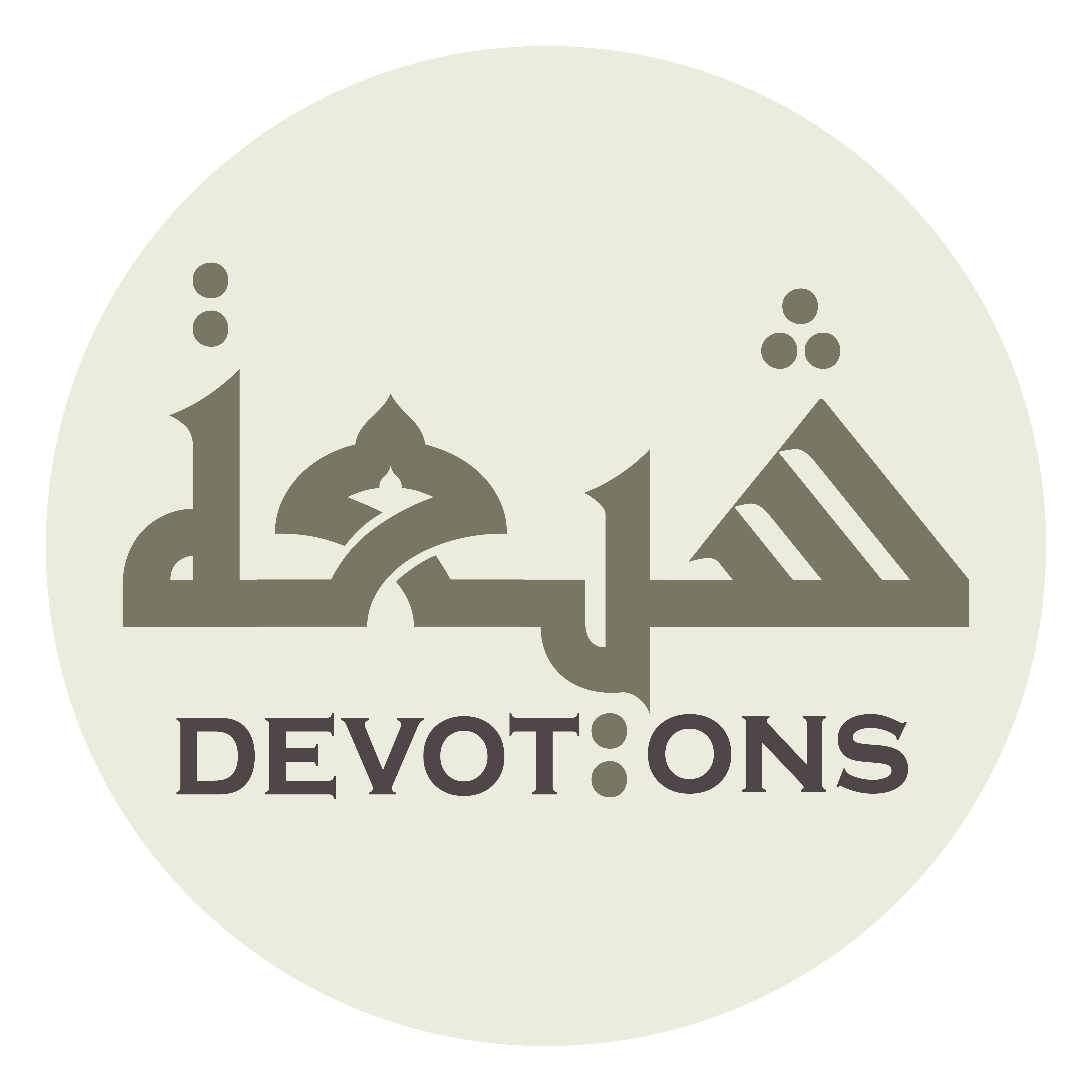 لَيْسَ يَرُدُّ غَضَبَكَ اِلَّا حِلْمُكَ

laysa yaruddu ghaḍabaka illā ḥilmuk

nothing repels Thy wrath but Thy clemency,
Dua 60 - Sahifat Sajjadiyyah
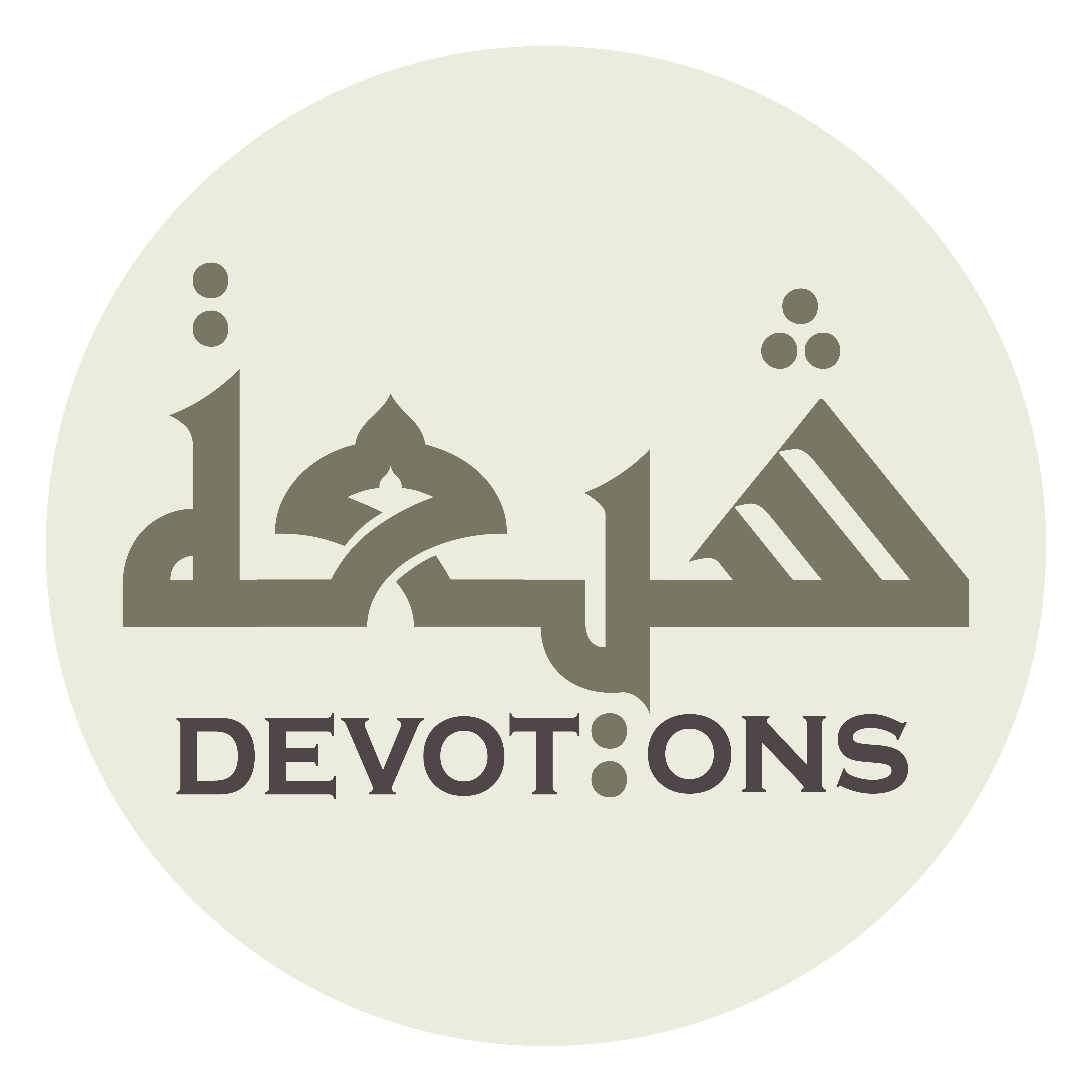 وَلَا يُنْجِيْ مِنْ عِقَابِكَ اِلَّا عَفْوُكَ

walā yunjī min `iqābika illā `afwuk

nothing delivers from Thy punishment but Thy pardon,
Dua 60 - Sahifat Sajjadiyyah
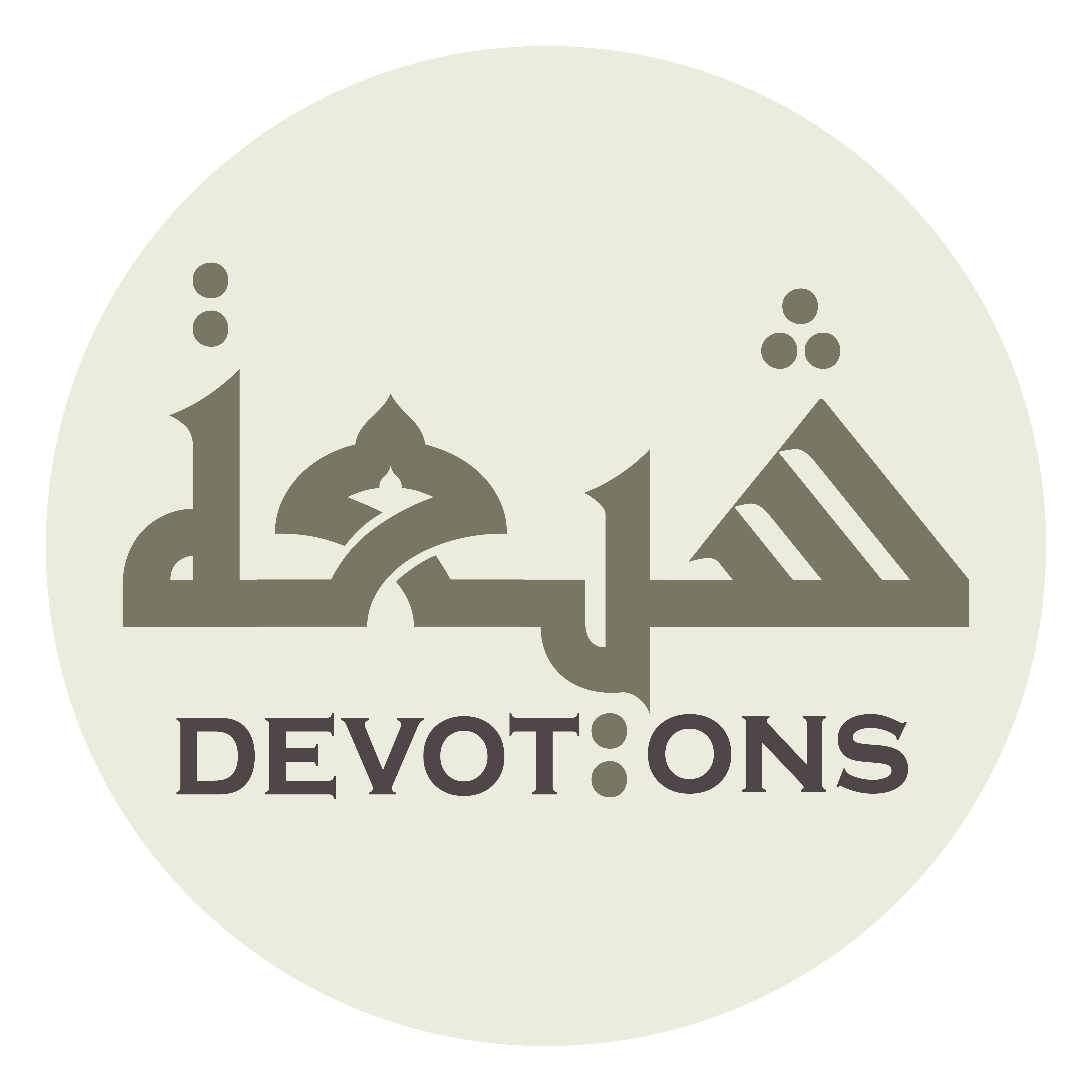 وَلَا يُخَلِّصُ مِنْكَ اِلَّا رَحْمَتُكَ وَ التَّضَرُّعُ اِلَيْكَ

walā yukhalliṣu minka illā raḥmatuka wat taḍarru`u ilayk

nothing rescues from Thee but Thy mercy and pleading to Thee![355]
Dua 60 - Sahifat Sajjadiyyah
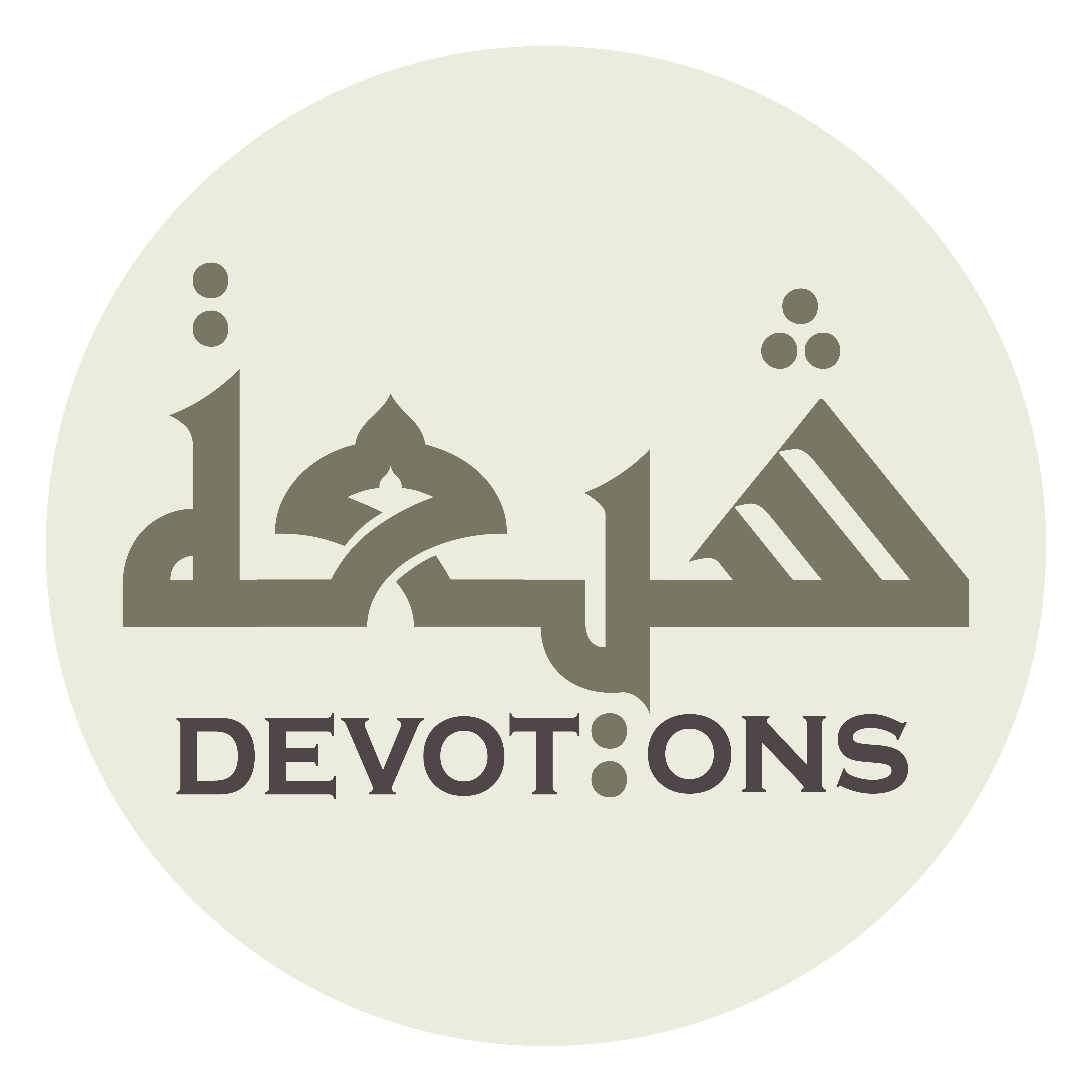 فَهَبْ لِيْ يَا اِلٰهِيْ فَرَحًا بِالْقُدْرَةِ الَّتِيْ

fahab lī yā ilāhī faraḥan bil qudratil latī

So give me, my Allah, relief by means of the power through which
Dua 60 - Sahifat Sajjadiyyah
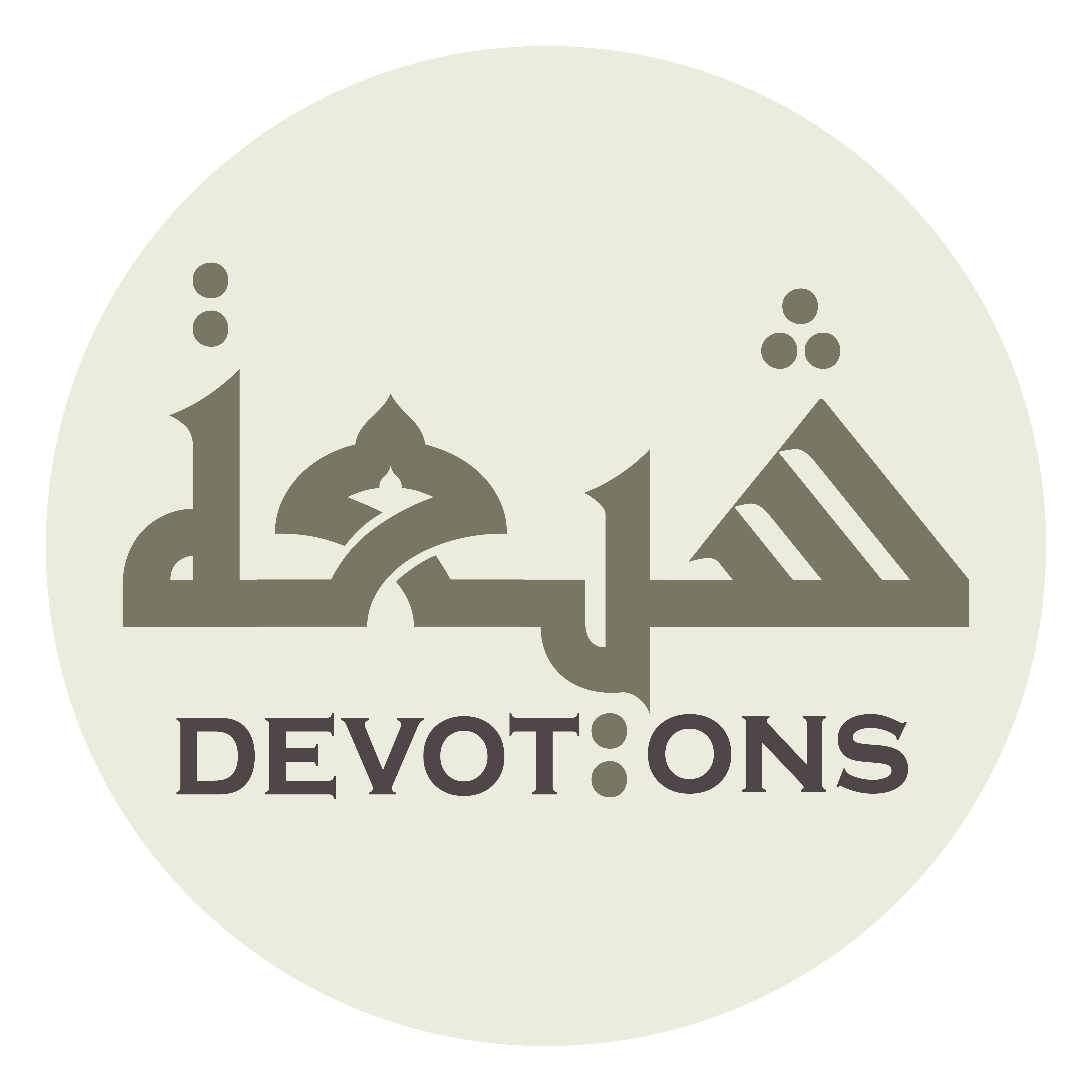 بِهَا تُحْيِيْ مَيْتَ الْبِلَادِ

bihā tuḥyī maytal bilād

Thou bringest the dead lands to life
Dua 60 - Sahifat Sajjadiyyah
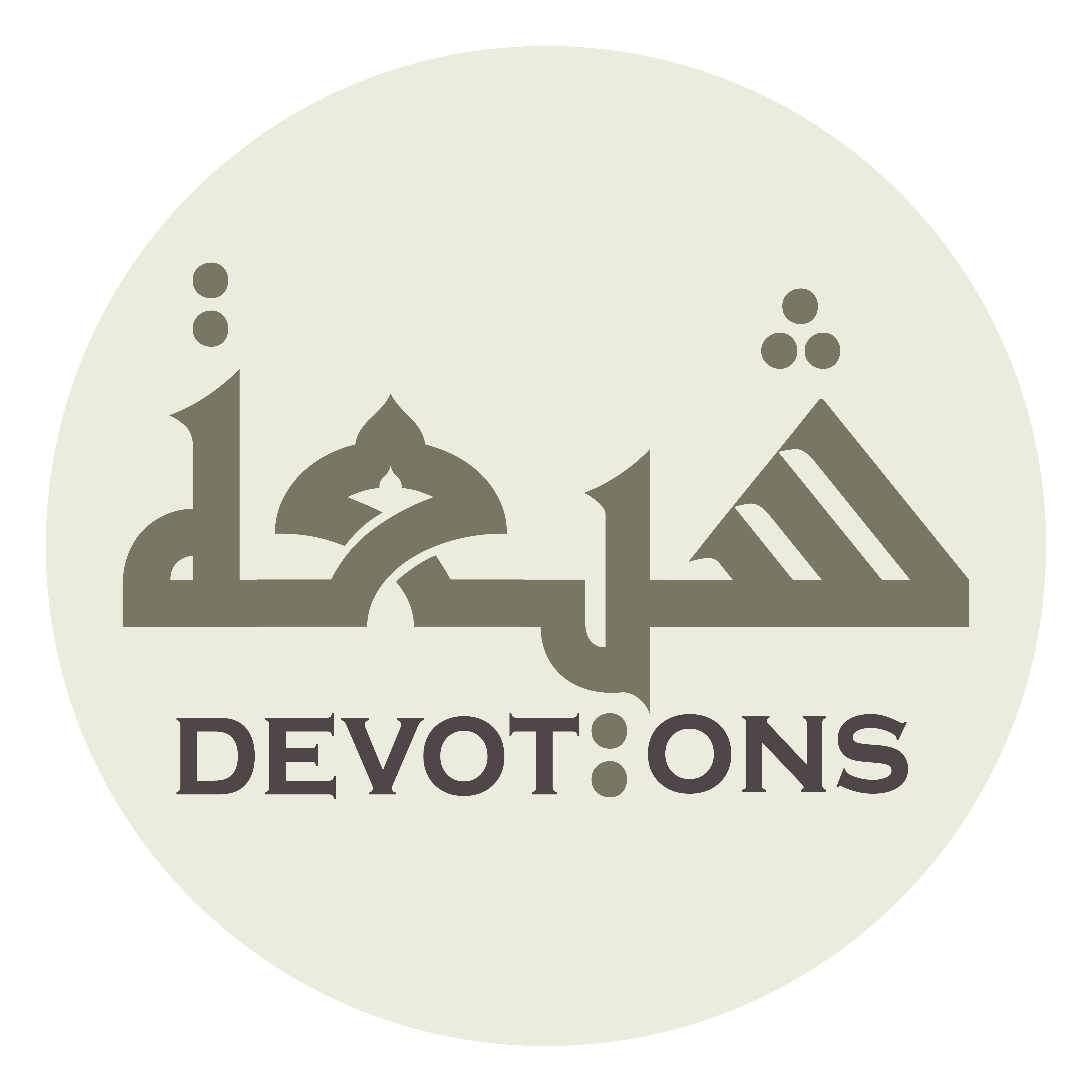 وَ بِهَا تَنْشُرُ اَرْوَاحَ الْعِبَادِ

wa bihā tanshuru ar-wāḥal `ibād

and revivest the spirits of the servants![356]
Dua 60 - Sahifat Sajjadiyyah
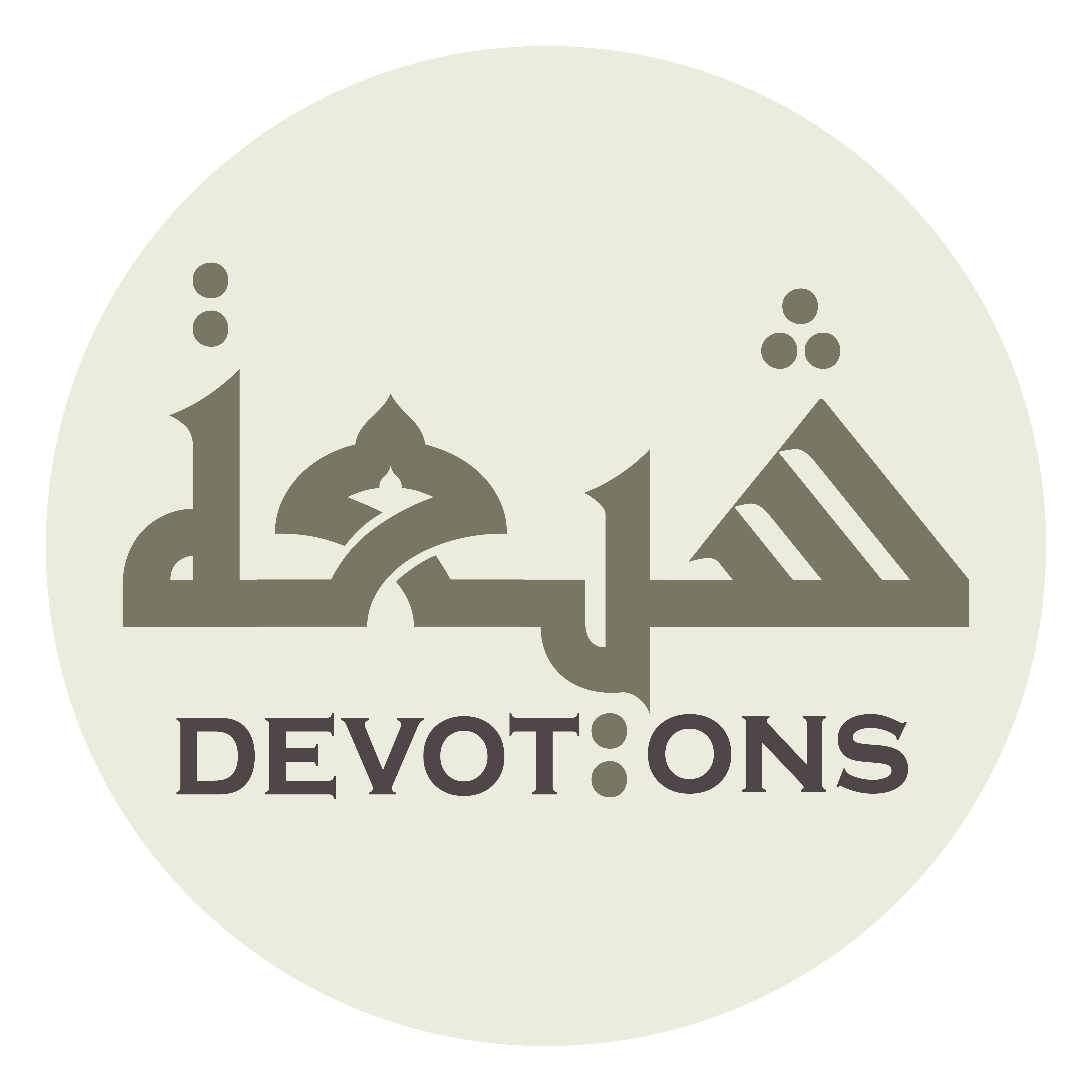 وَلَا تُهْلِكْنِيْ وَ عَرِّفْنِيْ الْاِجَابَةَ

walā tuhliknī wa `arrifnil ijābah

Destroy me not, and give me the knowledge of Thy response, my Lord!
Dua 60 - Sahifat Sajjadiyyah
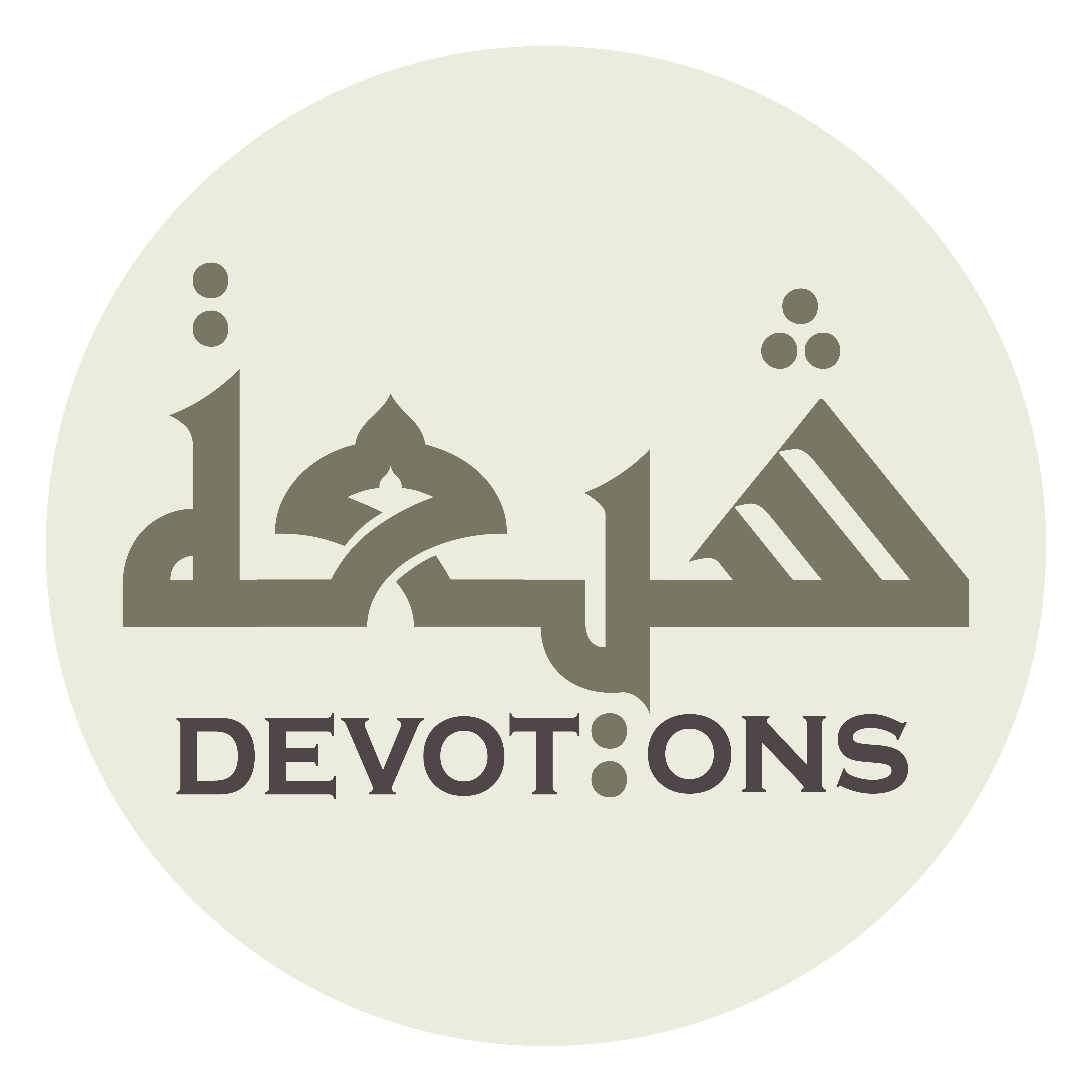 يَارَبِّ وَ ارْفَعْنِيْ وَ لَا تَضَعْنِيْ

yārabbi war-fa`nī wa lā taḍa`nī

Raise me up and push me not down,
Dua 60 - Sahifat Sajjadiyyah
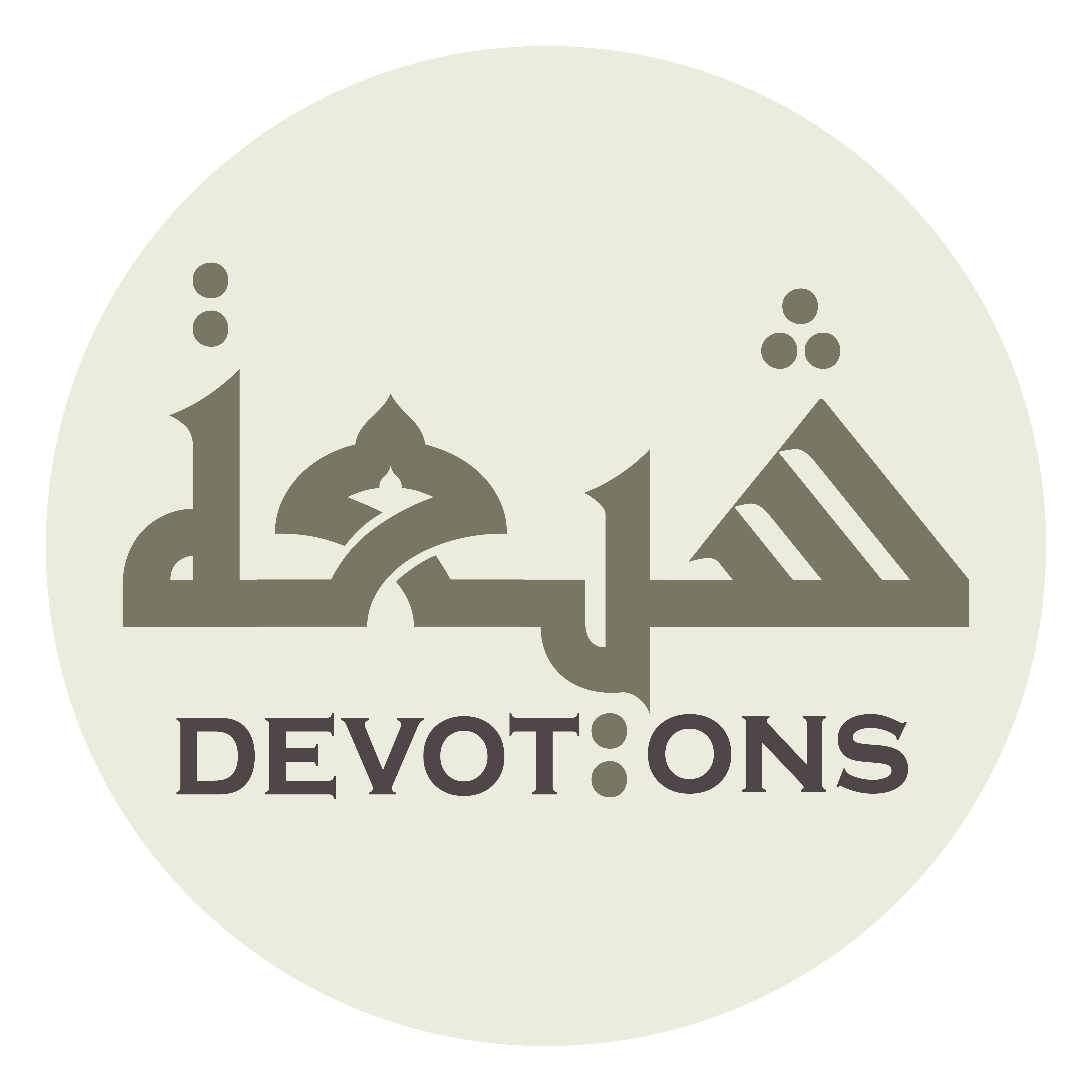 وَ انْصُرْنِيْ وَ ارْزُقْنِيْ

wanṣur-nī war-zuqnī

help me, provide for me,
Dua 60 - Sahifat Sajjadiyyah
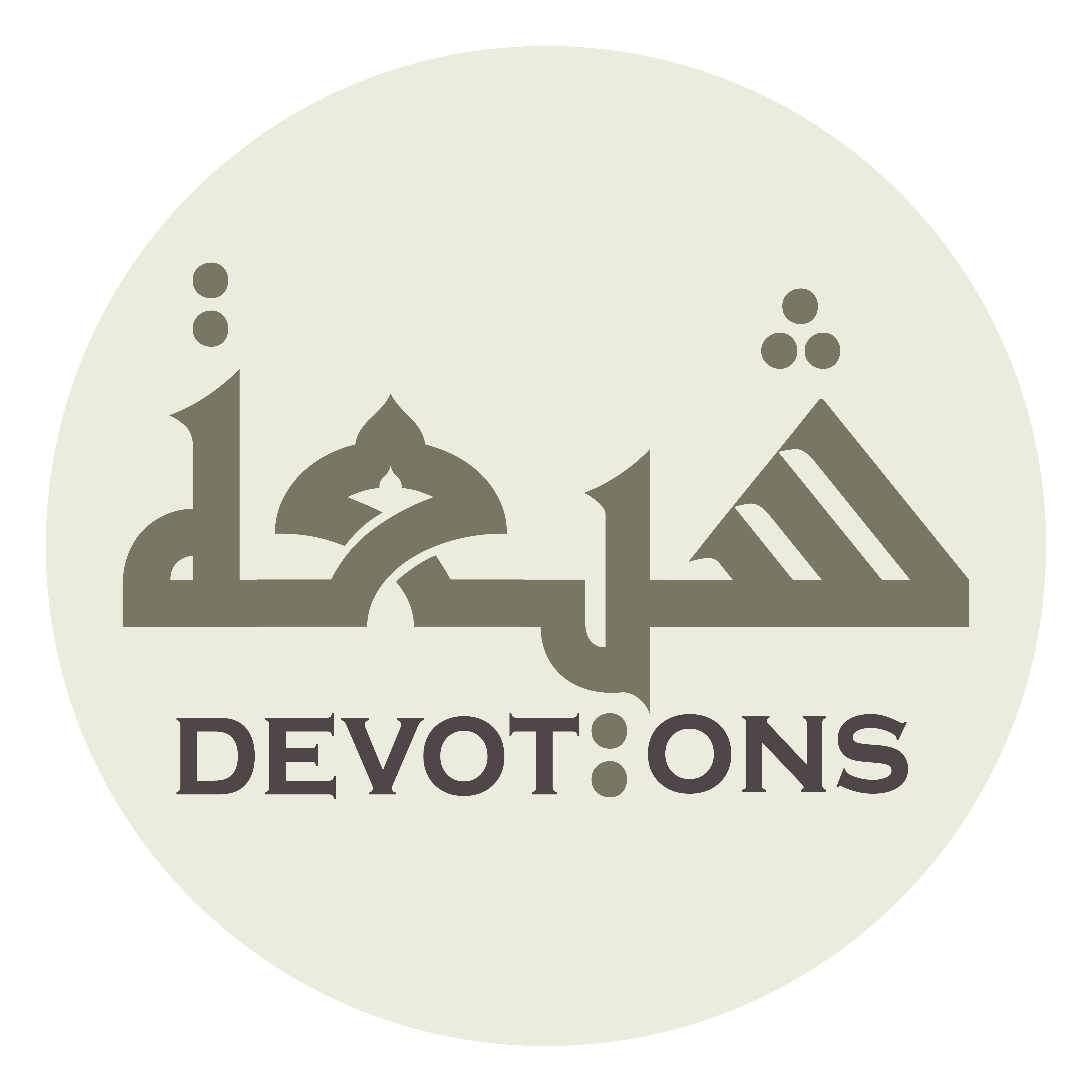 وَ عَافِنِيْ مِنَ الْآفَاتِ

wa `āfinī minal-āfāt

and release me from every blight!
Dua 60 - Sahifat Sajjadiyyah
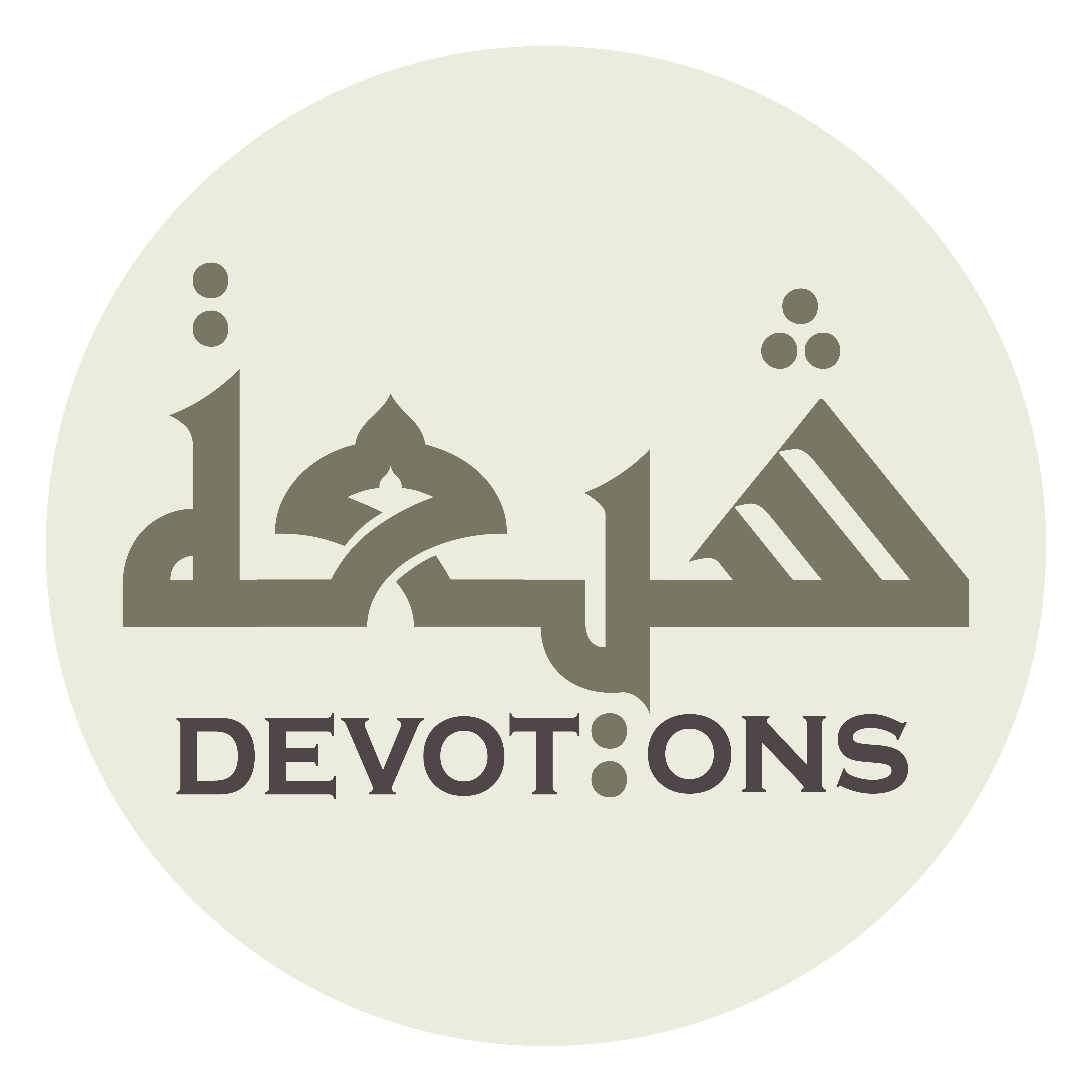 يَا رَبِّ

yā rabb

My Lord,
Dua 60 - Sahifat Sajjadiyyah
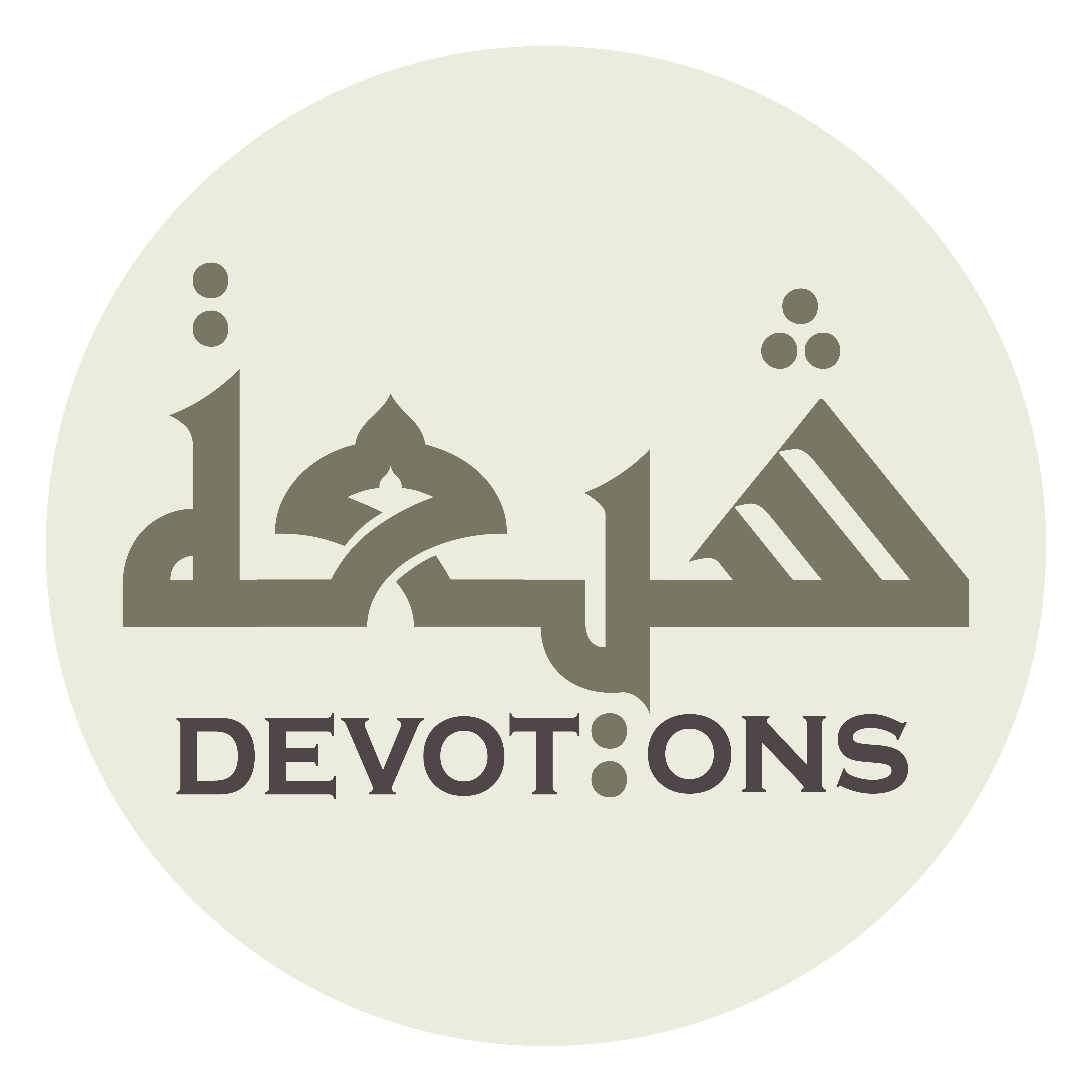 اِنْ تَرْفَعْنِيْ فَمَنْ يَضَعُنِيْ

in tar-fa`nī faman yaḍa`unī

if Thou raisest me up, who will push me down?
Dua 60 - Sahifat Sajjadiyyah
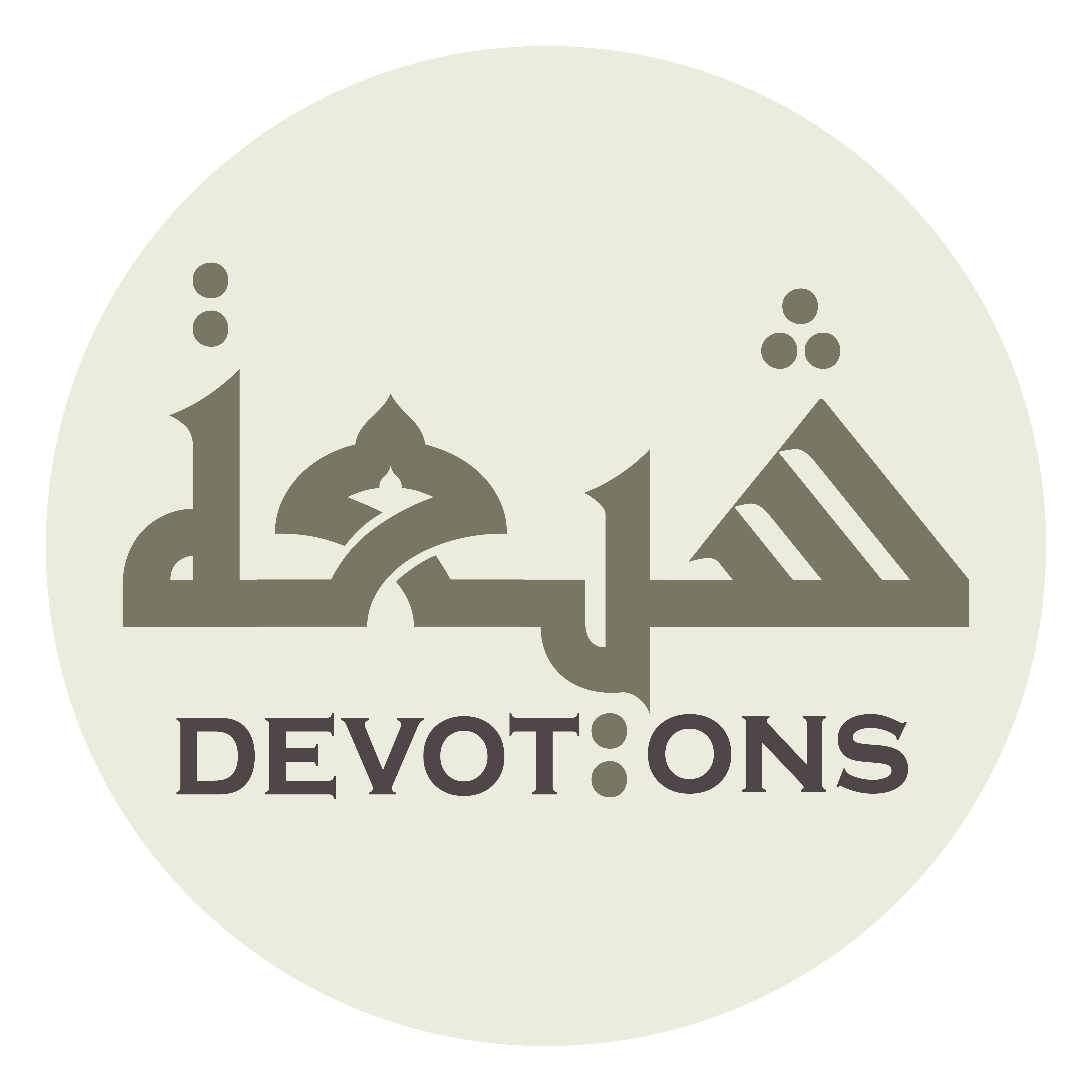 وَ اِنْ تَضَعْنِيْ فَمَنْ يَرْفَعُنِيْ

wa in taḍa`nī faman yar-fa`unī

If Thou pushest me down, who will raise me up?
Dua 60 - Sahifat Sajjadiyyah
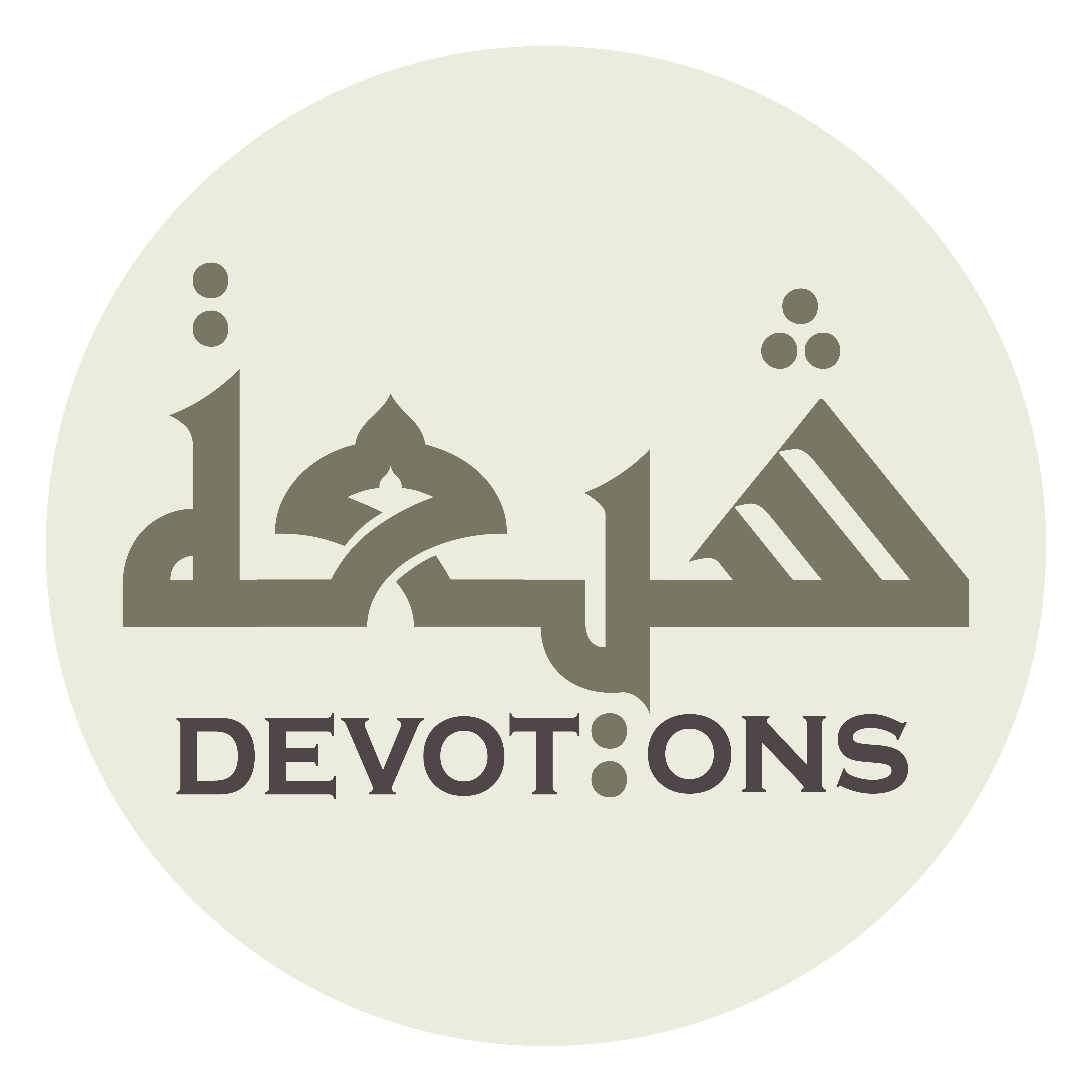 وَقَدْ عَلِمْتُ يَا اِلٰهِيْ اَنْ

waqad `alimtu yā ilāhī an

But I know, my Allah, that
Dua 60 - Sahifat Sajjadiyyah
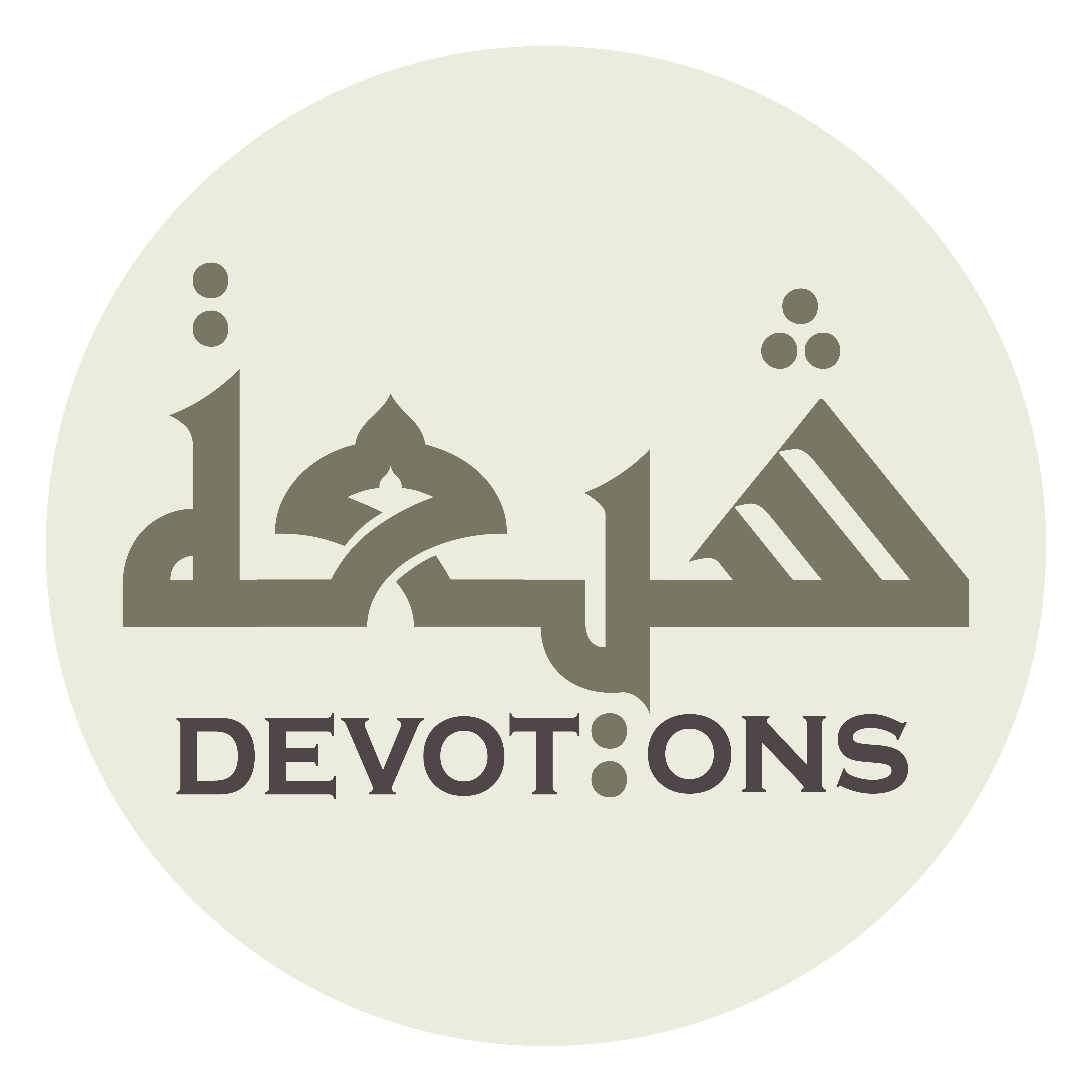 لَيْسَ فِيْ حُكْمِكَ ظُلْمٌ

laysa fī ḥukmika ẓulm

there is no wrong in Thy decree,
Dua 60 - Sahifat Sajjadiyyah
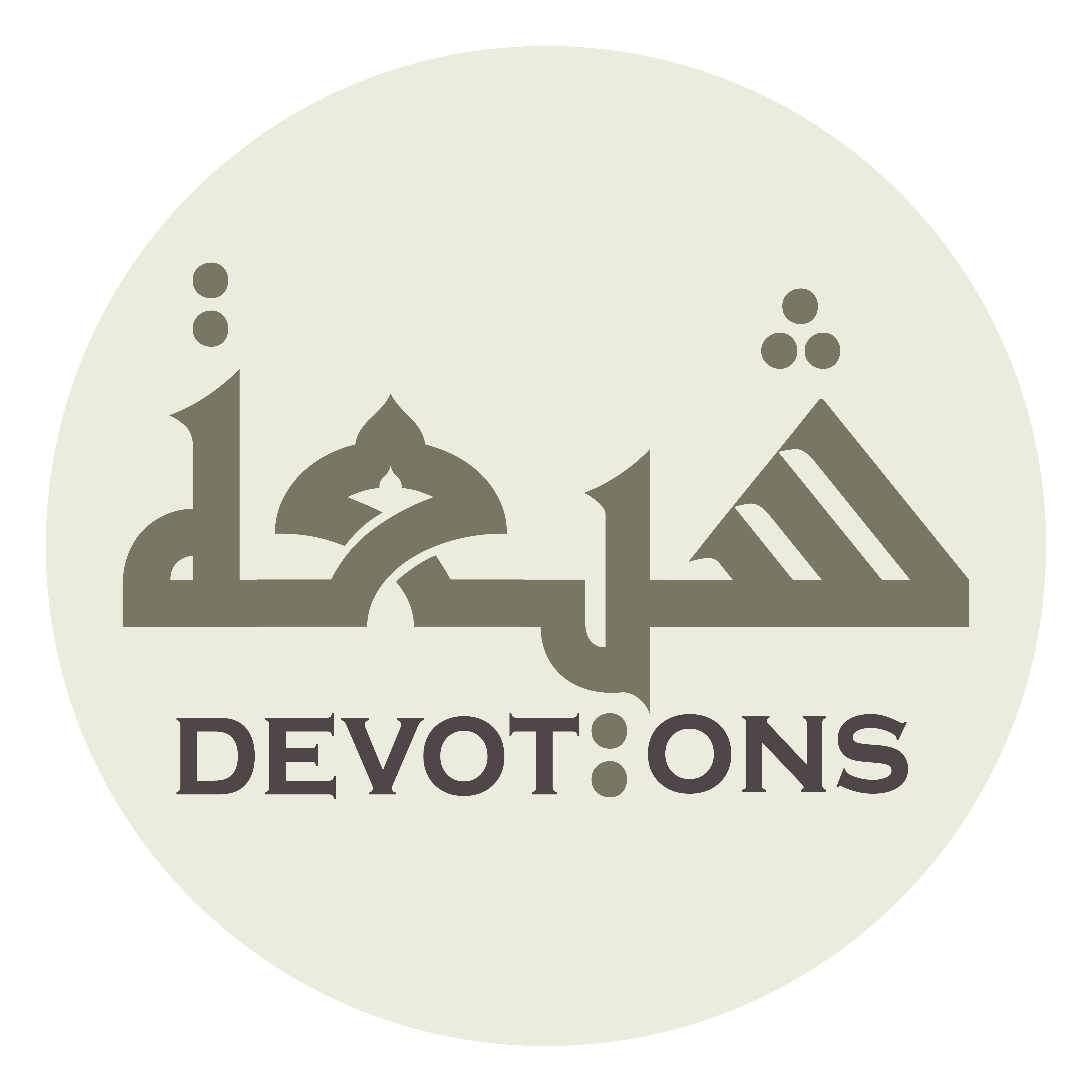 وَلَا فِيْ نَقِمَتِكَ عَجَلَةٌ

walā fī naqimatika `ajalah

and no hurry in Thy vengeance.
Dua 60 - Sahifat Sajjadiyyah
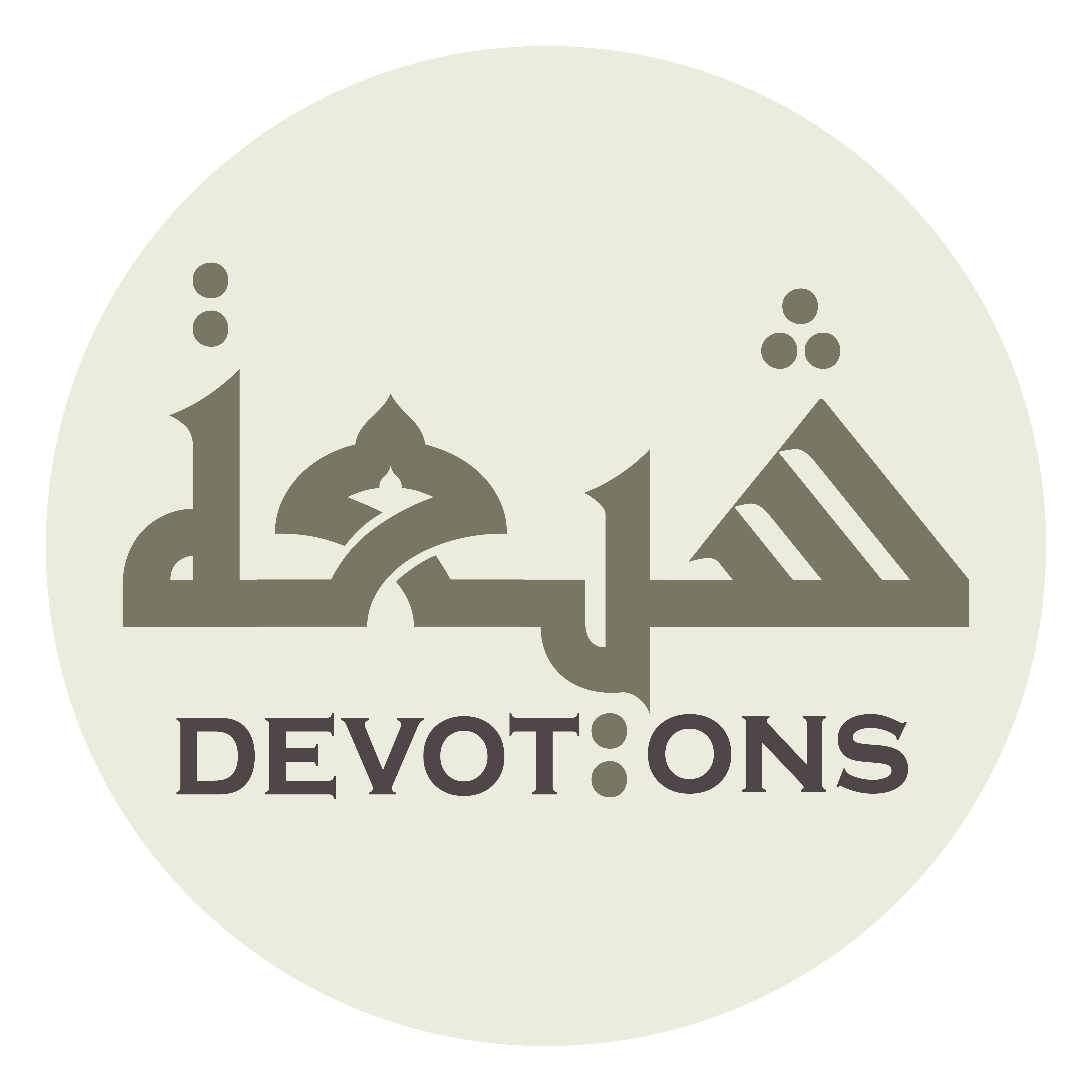 اِنَّمَا يَعْجَلُ مَنْ يَخَافُ الْفَوْتَ

innamā ya`jalu man yakhāful fawt

He alone hurries who fears to miss,
Dua 60 - Sahifat Sajjadiyyah
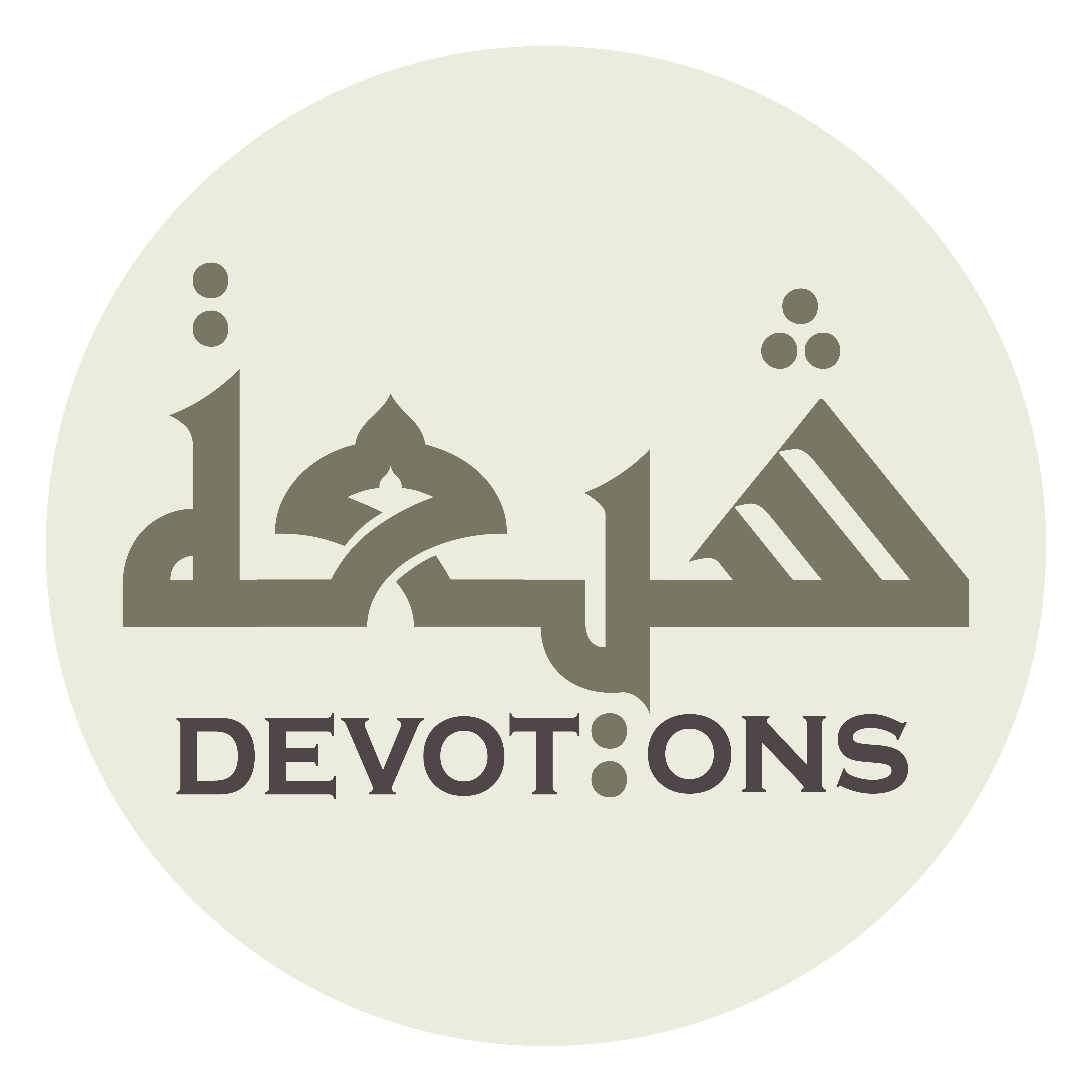 وَ يَحْتَاجُ اِلَى الظُّلْمِ الضَّعِيْفُ

wa yaḥtāju ilaẓ ẓulmiḍ ḍa`īf

and only the weak needs to wrong.
Dua 60 - Sahifat Sajjadiyyah
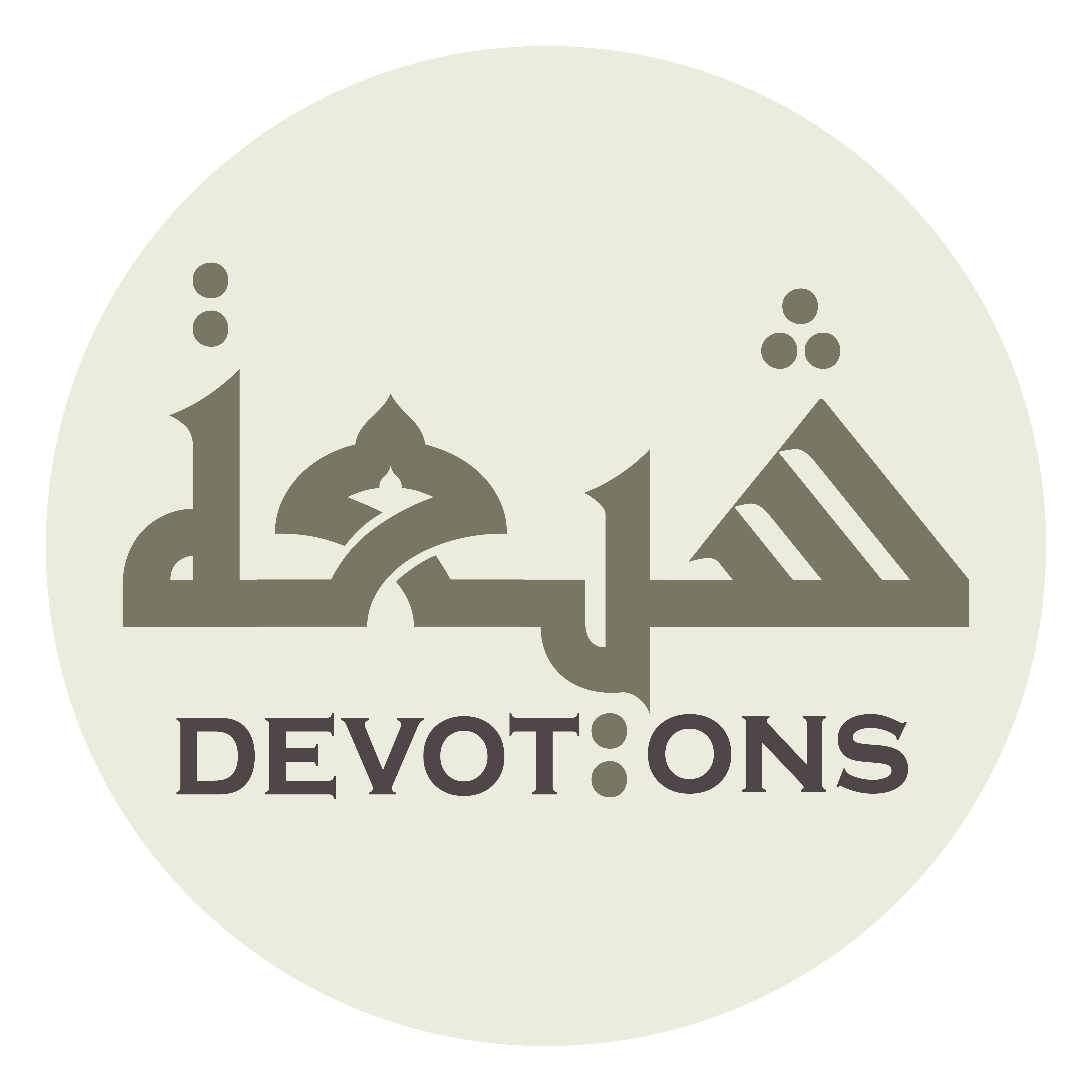 وَ قَدْ تَعَالَيْتَ عَنْ ذٰلِكَ يَا سَيِّدِيْ عُلُوًّا كَبِيْرًا

wa qad ta`ālayta `an dhālika yā sayyidī `uluwwan kabīrā

But Thou art exalted, my Master, high indeed above all that!
Dua 60 - Sahifat Sajjadiyyah
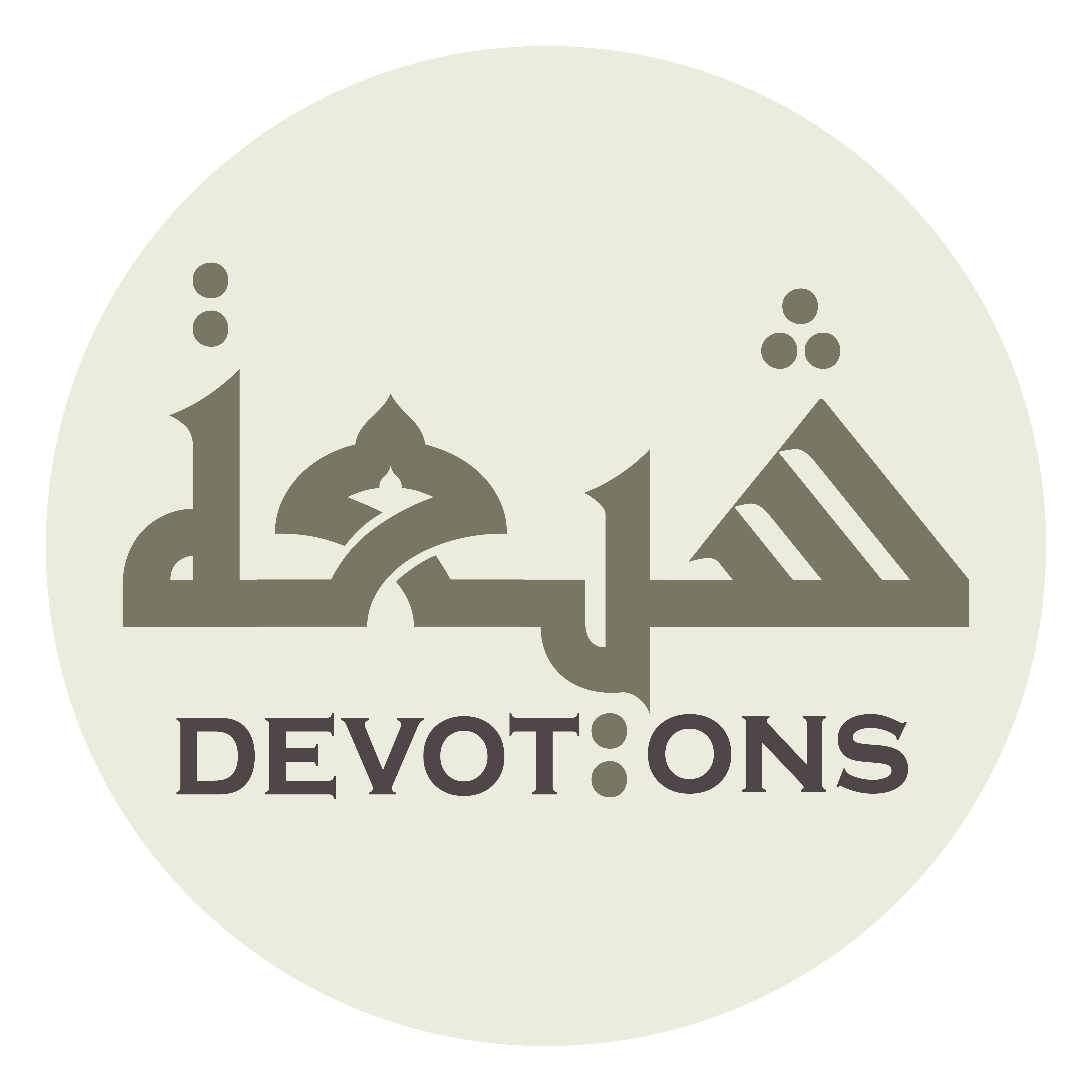 رَبِّ لَا تَجْعَلْنِيْ

rabbi lā taj`alnī

My Lord, make me not
Dua 60 - Sahifat Sajjadiyyah
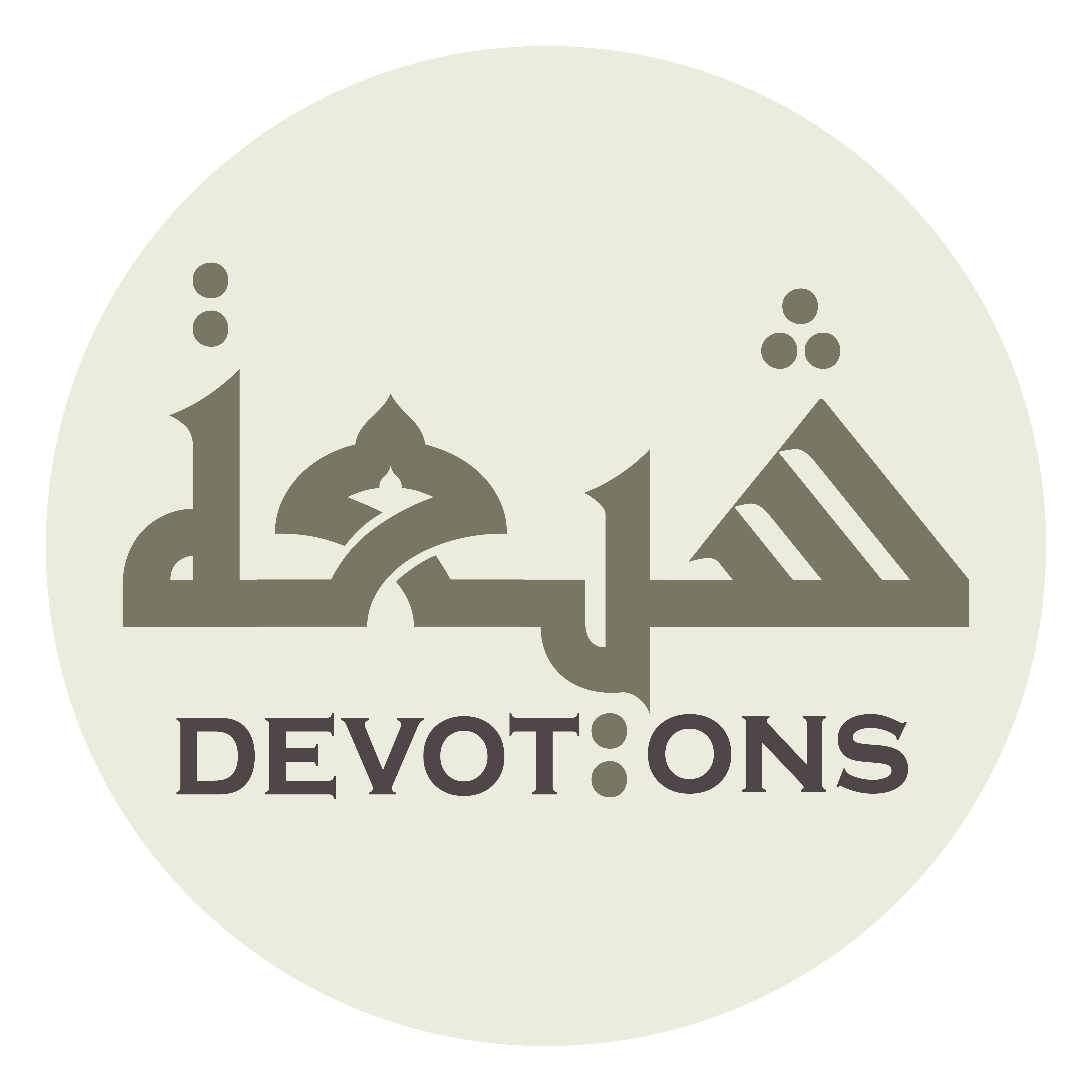 لِلْبَلَاءِ غَرَضًا

lilbalā-i gharaḍā

the target of affliction
Dua 60 - Sahifat Sajjadiyyah
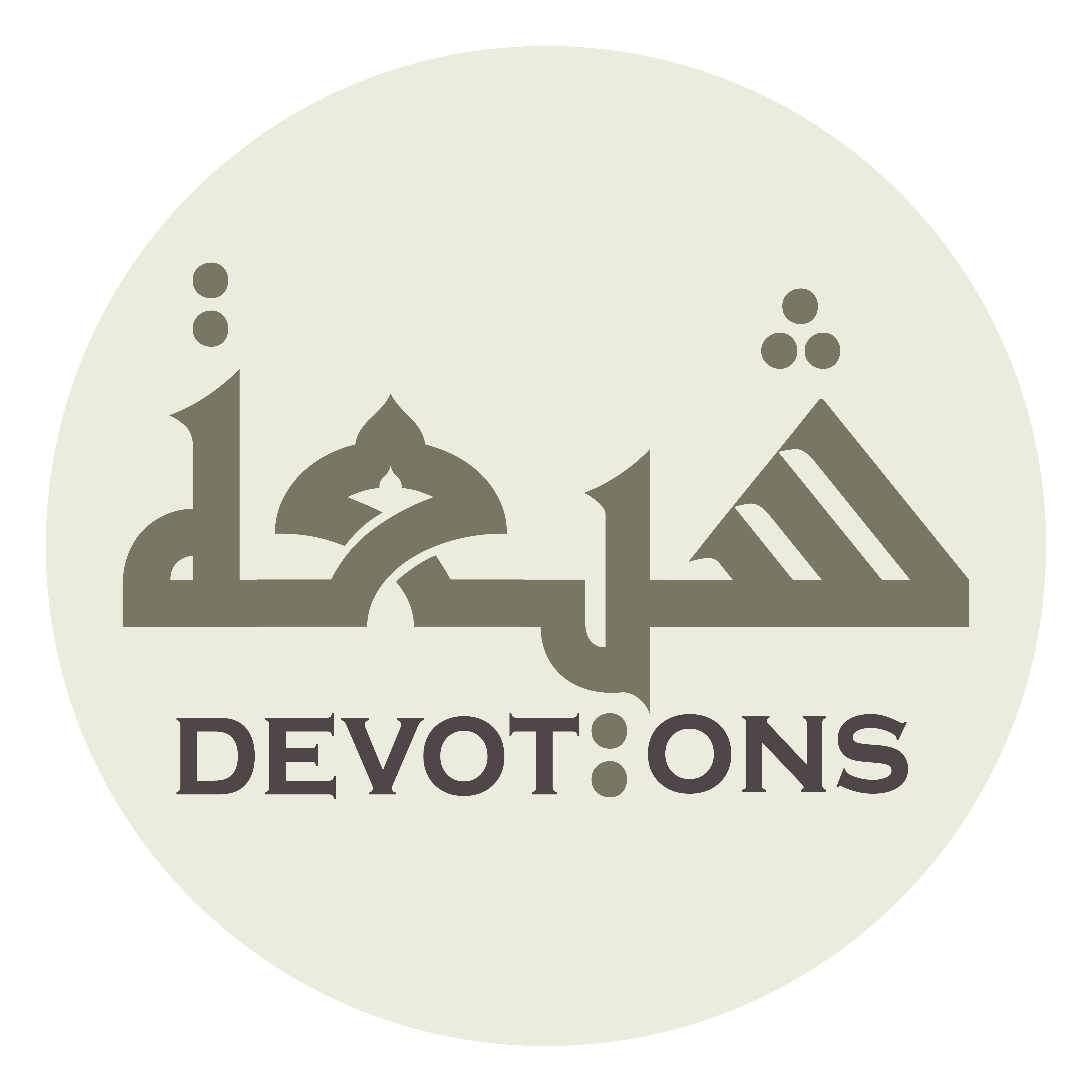 وَ لَا لِنَقِمَتِكَ نَصَبًا

wa lā linaqimatika naṣabā

nor the object of Thy vengeance,
Dua 60 - Sahifat Sajjadiyyah
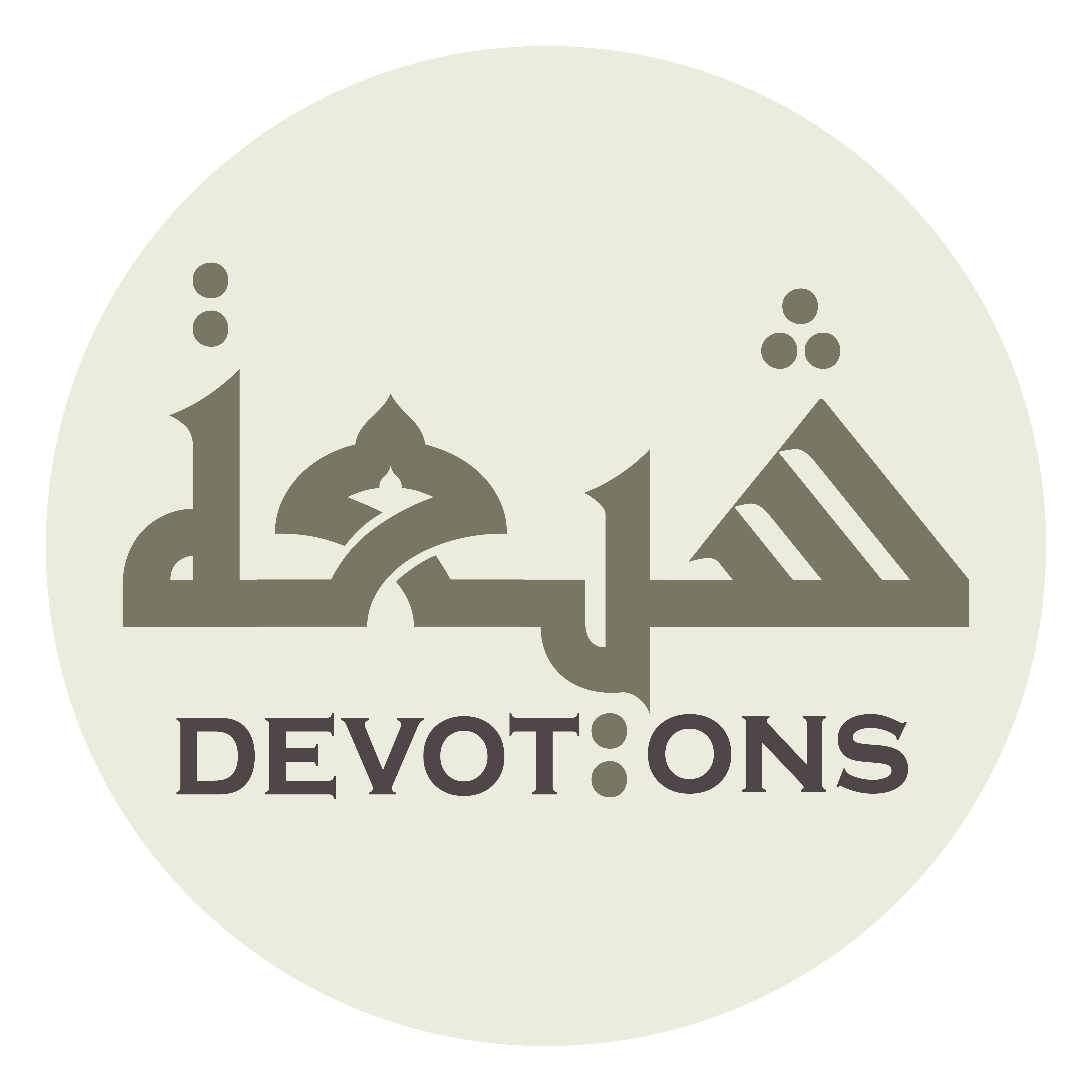 وَ مَهِّلْنِيْ وَنَفِّسْنِيْ

wa mahhilnī wanaffisnī

respite me, comfort me,
Dua 60 - Sahifat Sajjadiyyah
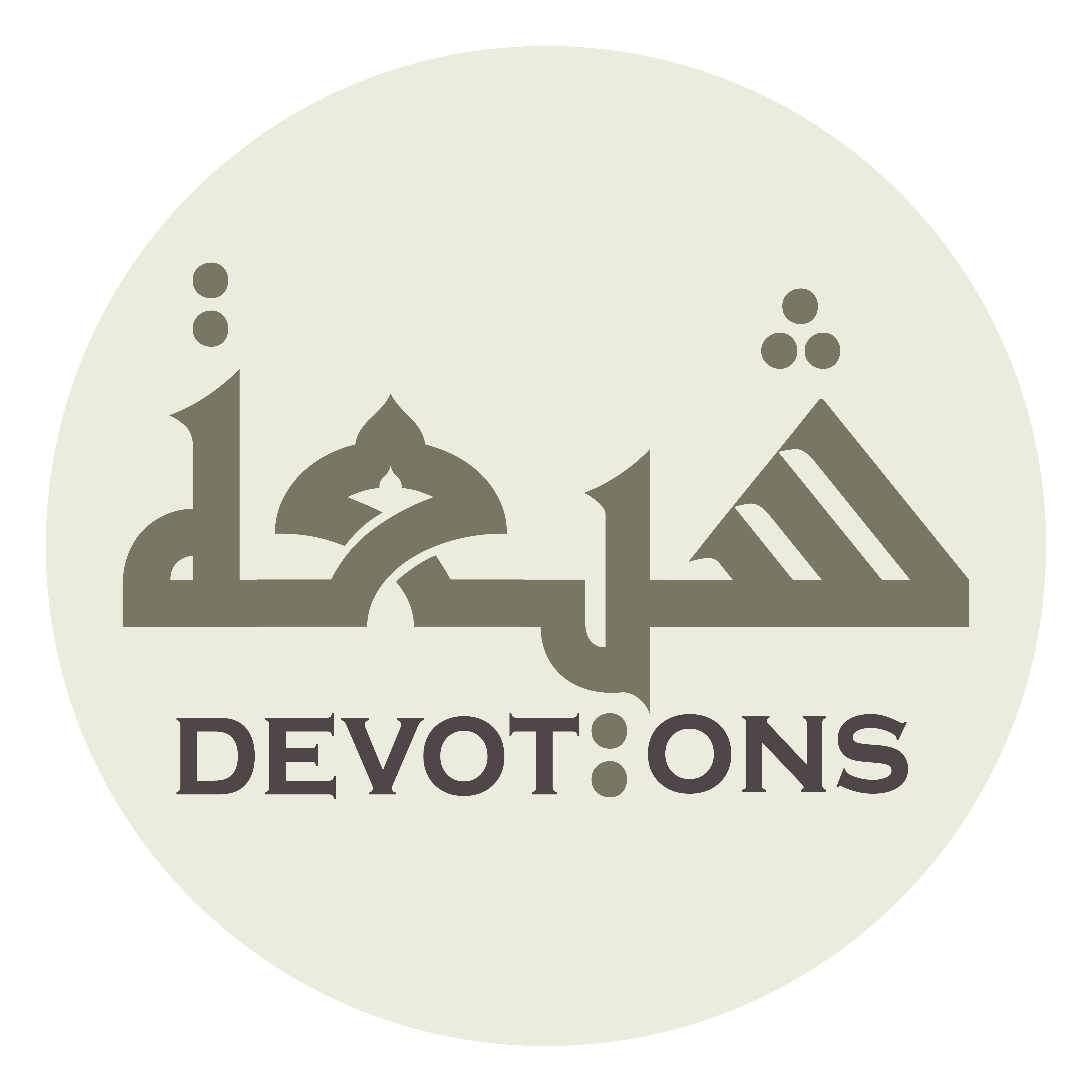 وَ اَقِلْنِيْ عَثْرَتِيْ

wa aqilnī `athratī

release me from my stumble,
Dua 60 - Sahifat Sajjadiyyah
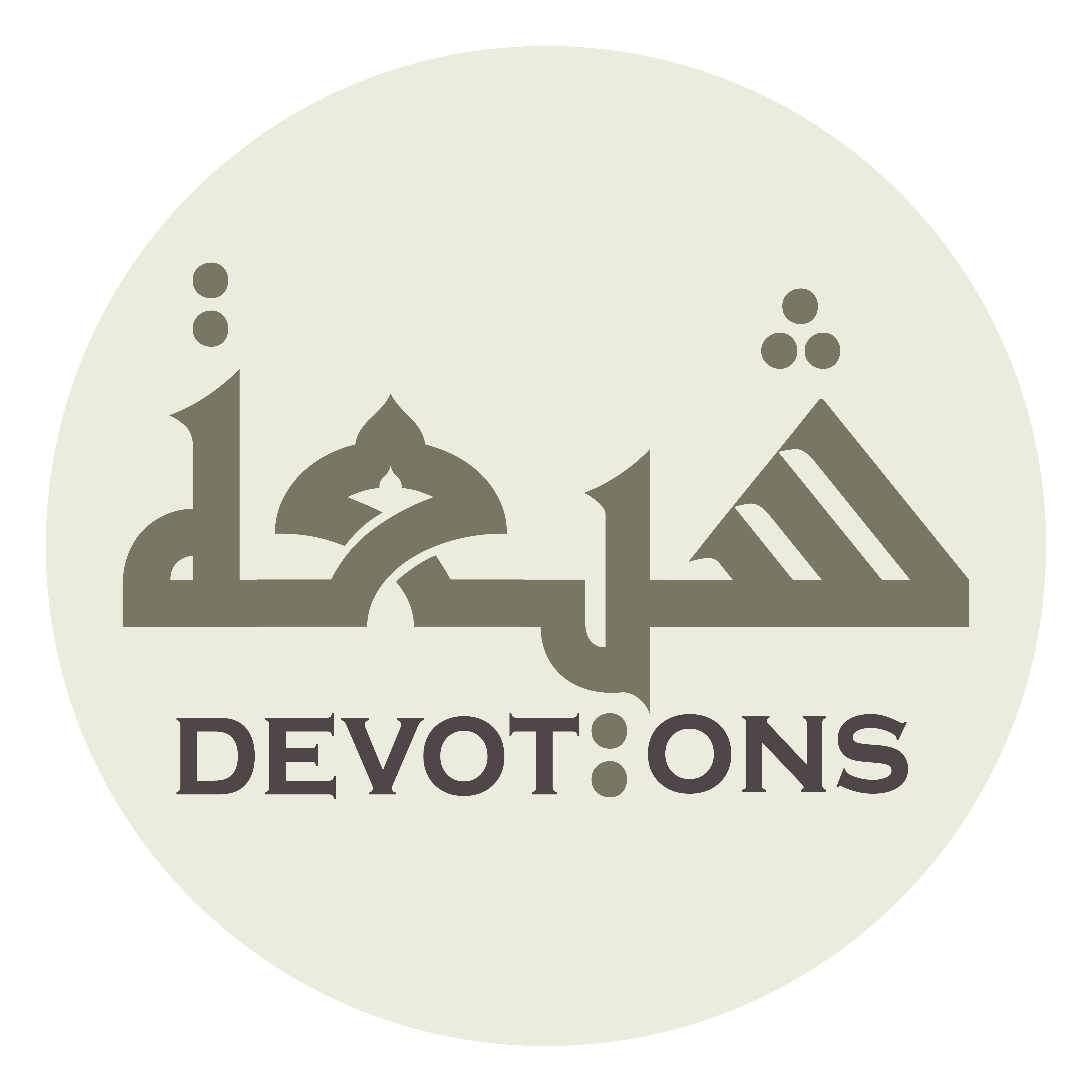 وَ لَا تُتْبِعْنِيْ بِالْبَلَاءِ

wa lā tutbi`nī bil balā

and send not affliction after me,
Dua 60 - Sahifat Sajjadiyyah
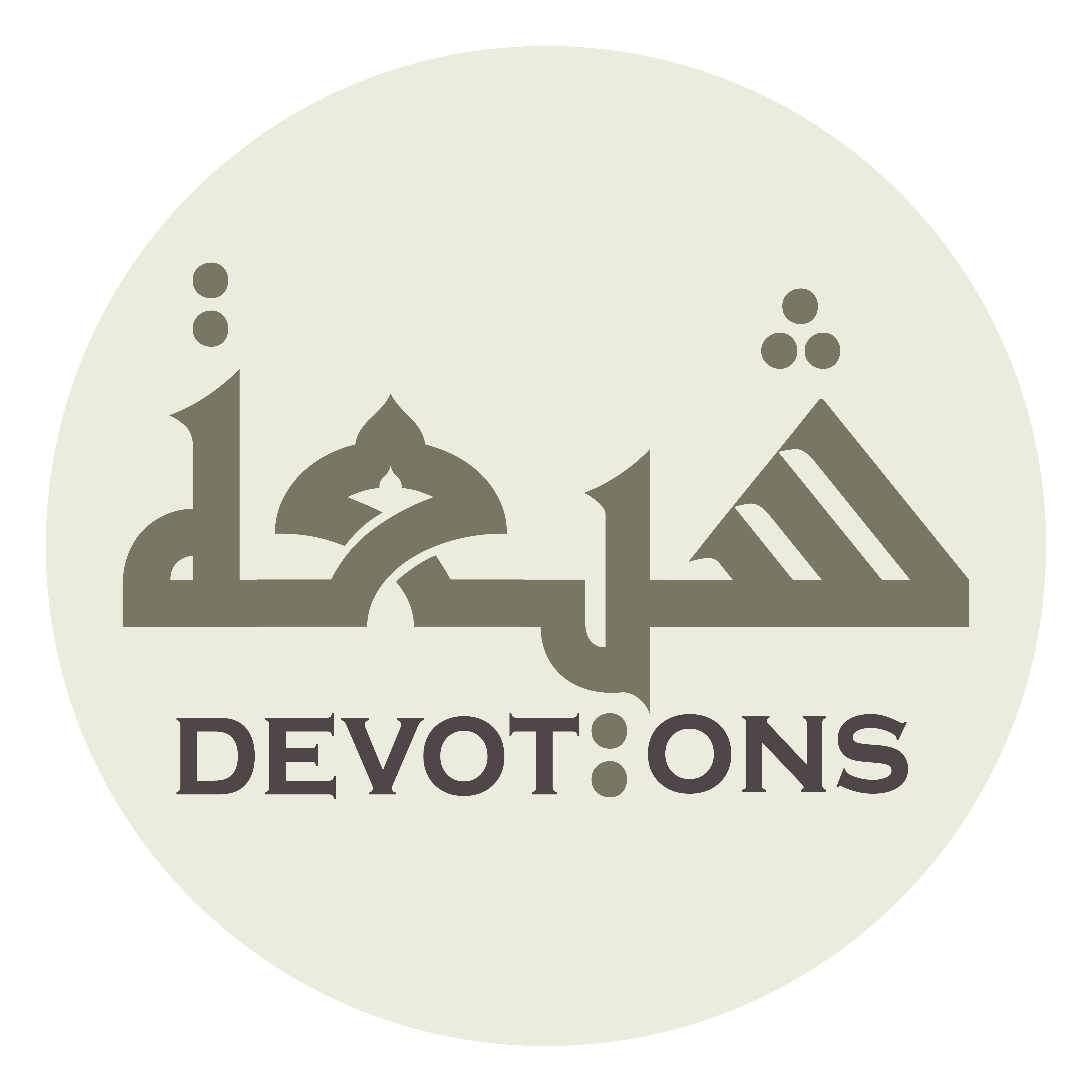 فَقَدْ تَرٰى ضَعْفِيْ وَ قِلَّةَ حِيْلَتِيْ

faqad tarā ḍa`fī wa qillata ḥīlatī

for Thou hast seen my frailty, and the paucity of my stratagems.
Dua 60 - Sahifat Sajjadiyyah
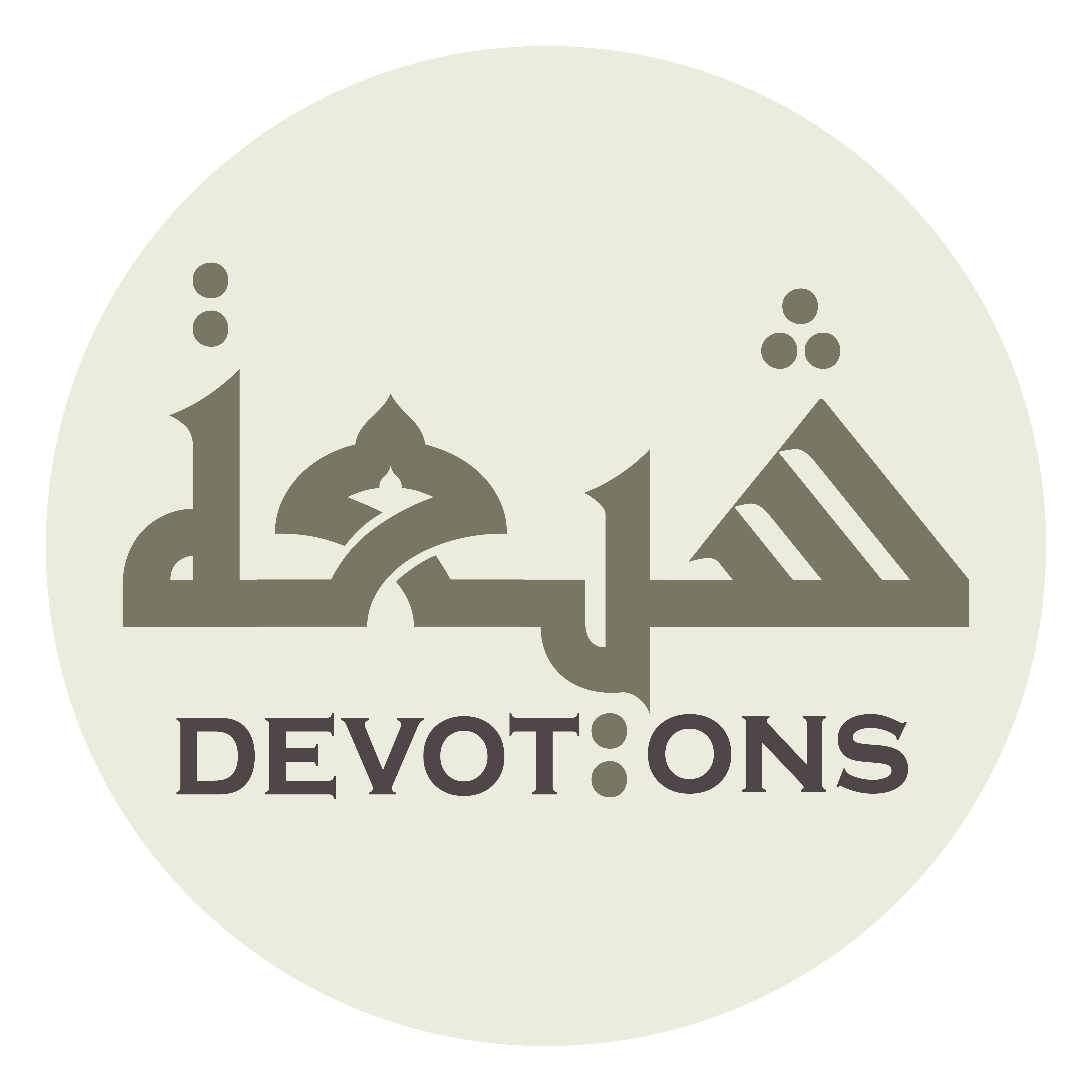 فَصَبِّرْنِيْ فَإِنِّيْ يَا رَبِّ ضَعِيْفٌ مُتَضَرِّعٌ اِلَيْكَ يَا رَبِّ

faṣabbir-nī fa-innī yā rabbi ḍa`īfun mutaḍarri`un ilayka yā rabb

So give me patience, for I, my Lord, am weak, and I plead to Thee, my Lord!
Dua 60 - Sahifat Sajjadiyyah
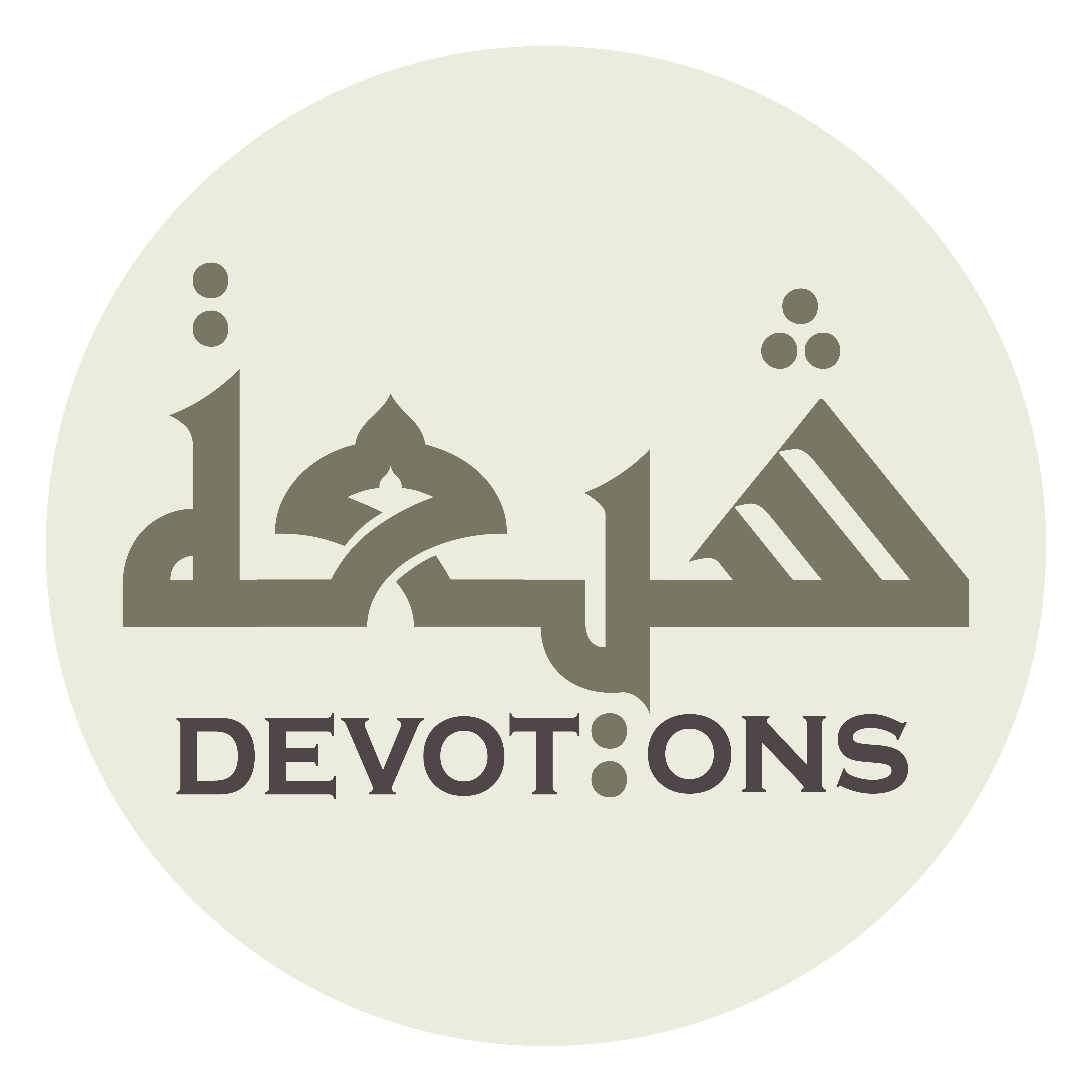 وَ اَعُوْذُ بِكَ مِنْكَ فَاَعِذْنِيْ

wa a`ūdhu bika minka fa-a`idhnī

‘I seek refuge in Thee from Thee’, so give me refuge![357]
Dua 60 - Sahifat Sajjadiyyah
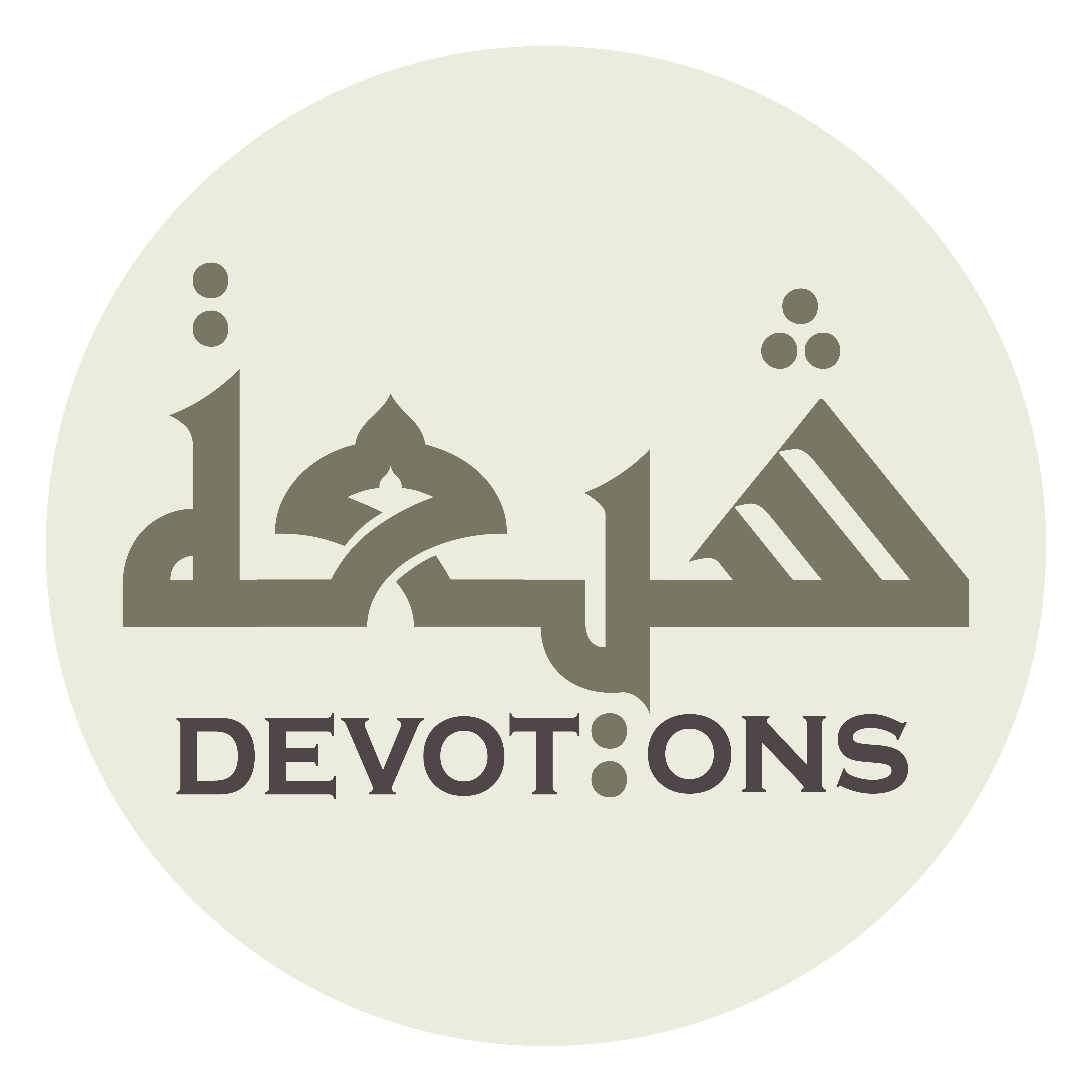 وَ اَنْتَ الْعَظِيْمُ اَعْظَمُ مِنْ كُلِّ عَظِيْمٍ

wa antal `aẓīmu a`ẓamu min kulli `aẓīm

Thou art the All-mighty, mightier than every mighty thing!
Dua 60 - Sahifat Sajjadiyyah
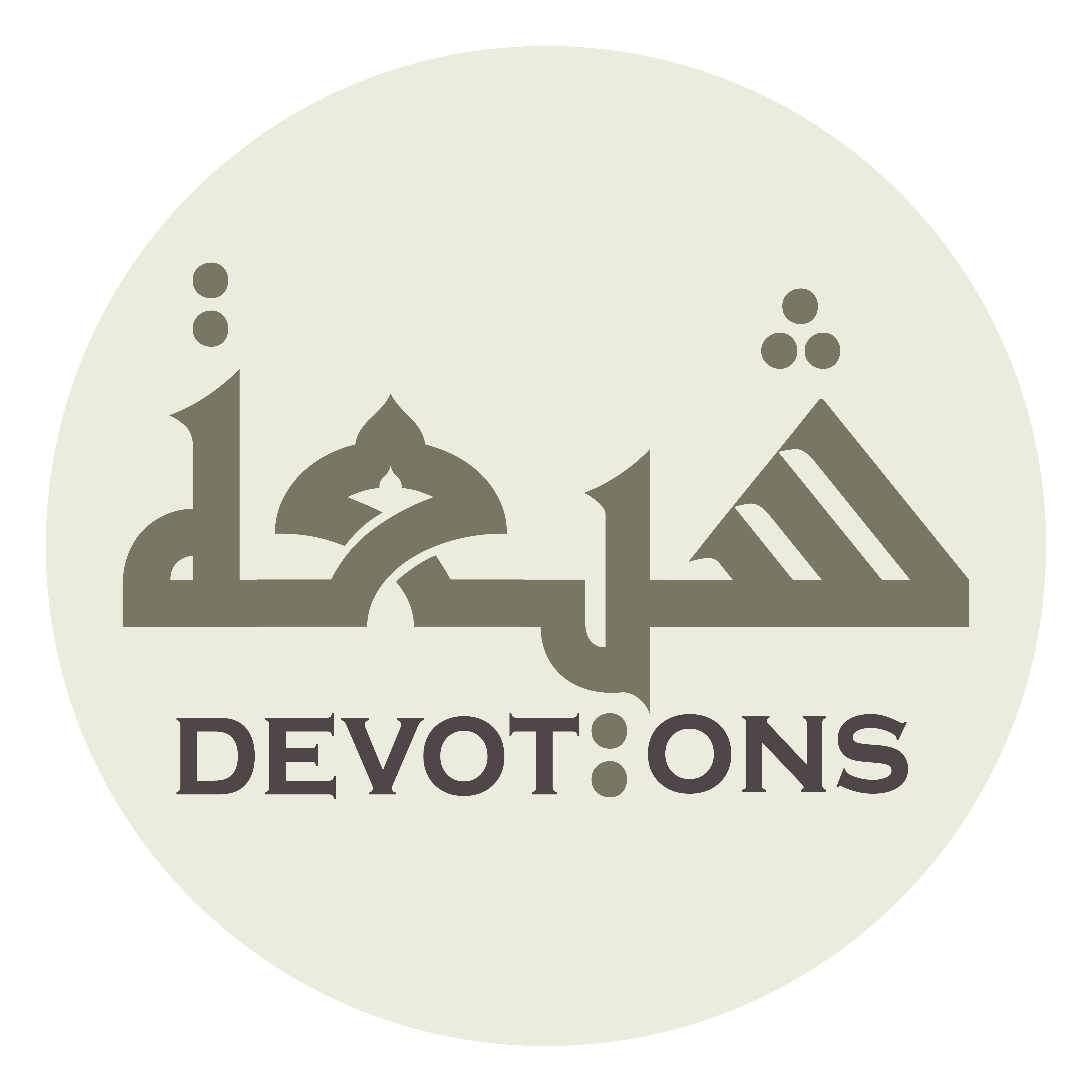 بِكَ بِكَ بِكَ اسْتَتَرْتُ

bika bika bikastatar-t

Through Thee, through Thee, through Thee, I cover myself.
Dua 60 - Sahifat Sajjadiyyah
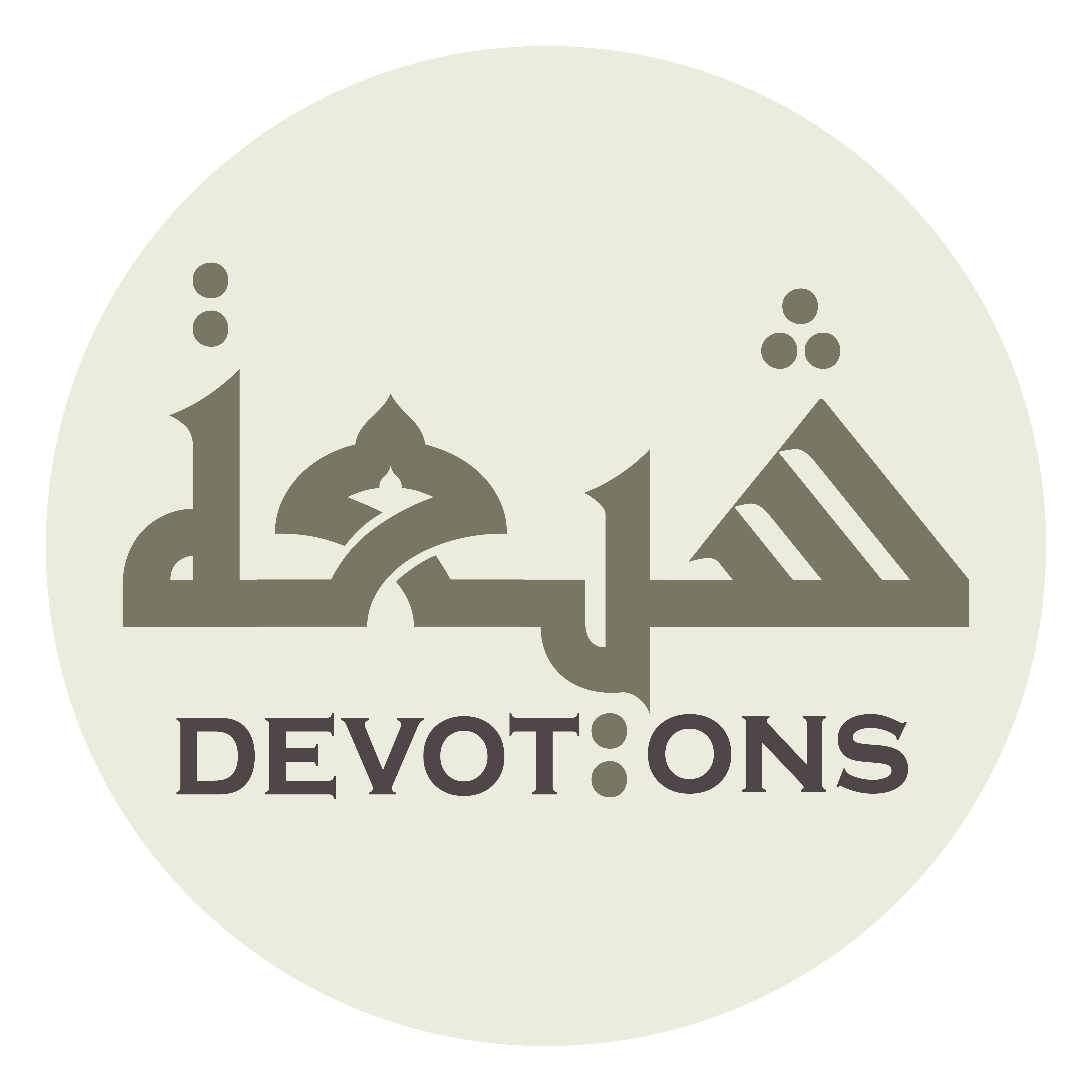 يَا اَللَّهُ يَا اَللَّهُ يَا اَللَّهُ يَا اَللَّهُ يَا اَللَّهُ يَا اَللَّهُ يَا اَللَّهُ يَا اَللَّهُ يَا اَللَّهُ يَا اَللَّهُ

yā allāhu yā allāhu yā allāhu yā allāhu yā allāhu yā allāhu yā allāhu yā allāhu yā allāhu yā allāh

O Allah, O Allah, O Allah, O Allah, O Allah, O Allah, O Allah, O Allah, O Allah, O Allah!
Dua 60 - Sahifat Sajjadiyyah
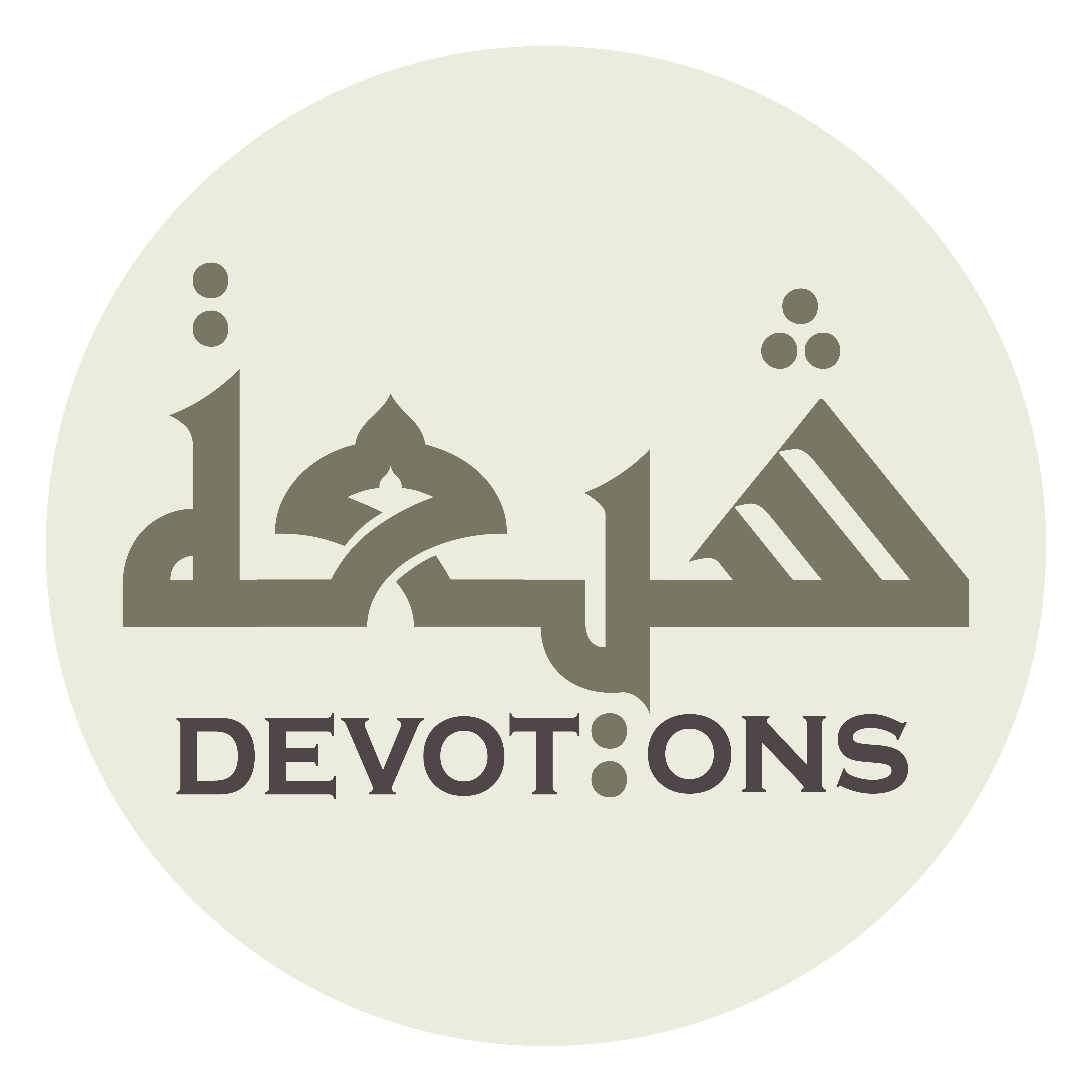 صَلِّ عَلٰى مُحَمَّدٍ وَ آلِهِ الطَّيِّبِيْنَ الطَّاهِرِيْنَ

ṣalli `alā muḥammadin wa-ālihiṭ ṭayyibīnaṭ ṭāhirīn

Bless Muhammad and his Household, the good, the pure!
Dua 60 - Sahifat Sajjadiyyah